Обучение по работе с набором «НИКИ робот»
Содержание
1 урок. Управление DC моторами
2 урок. Точные повороты моторов
3 урок. Работа моторов независимо друг от друга
4 урок. Сервопривод
5 урок. Ультразвуковой датчик расстояния 
6 урок. Датчик линии
7 урок. IR-приёмник
1 урок. Управление DC моторами
Данные моторы имеют ряд характеристик:
- количество оборотов в секунду
- момент силы
- потребление тока
В блоке управления, для моторов, выделены два порта под цилиндрические штекеры, 
смотри рис. 5. Максимально возможное количество подключений моторов составляет две 
штуки. Для управления двигателями, зарезервированы пины на плате Arduino:








Скорость мотора варьируется от 0 до 255. Направление мотора можно менять 
подавая на пины значение LOW или HIGH.
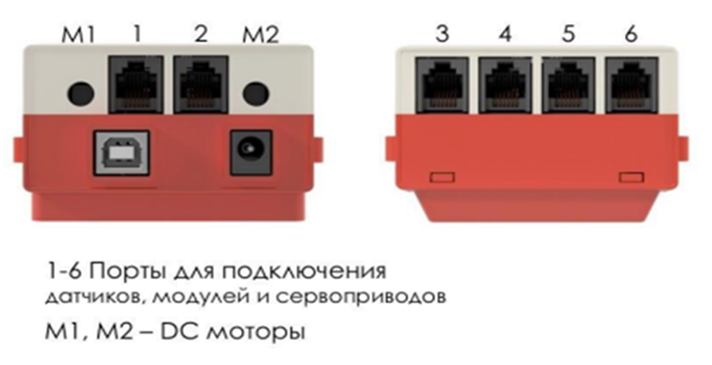 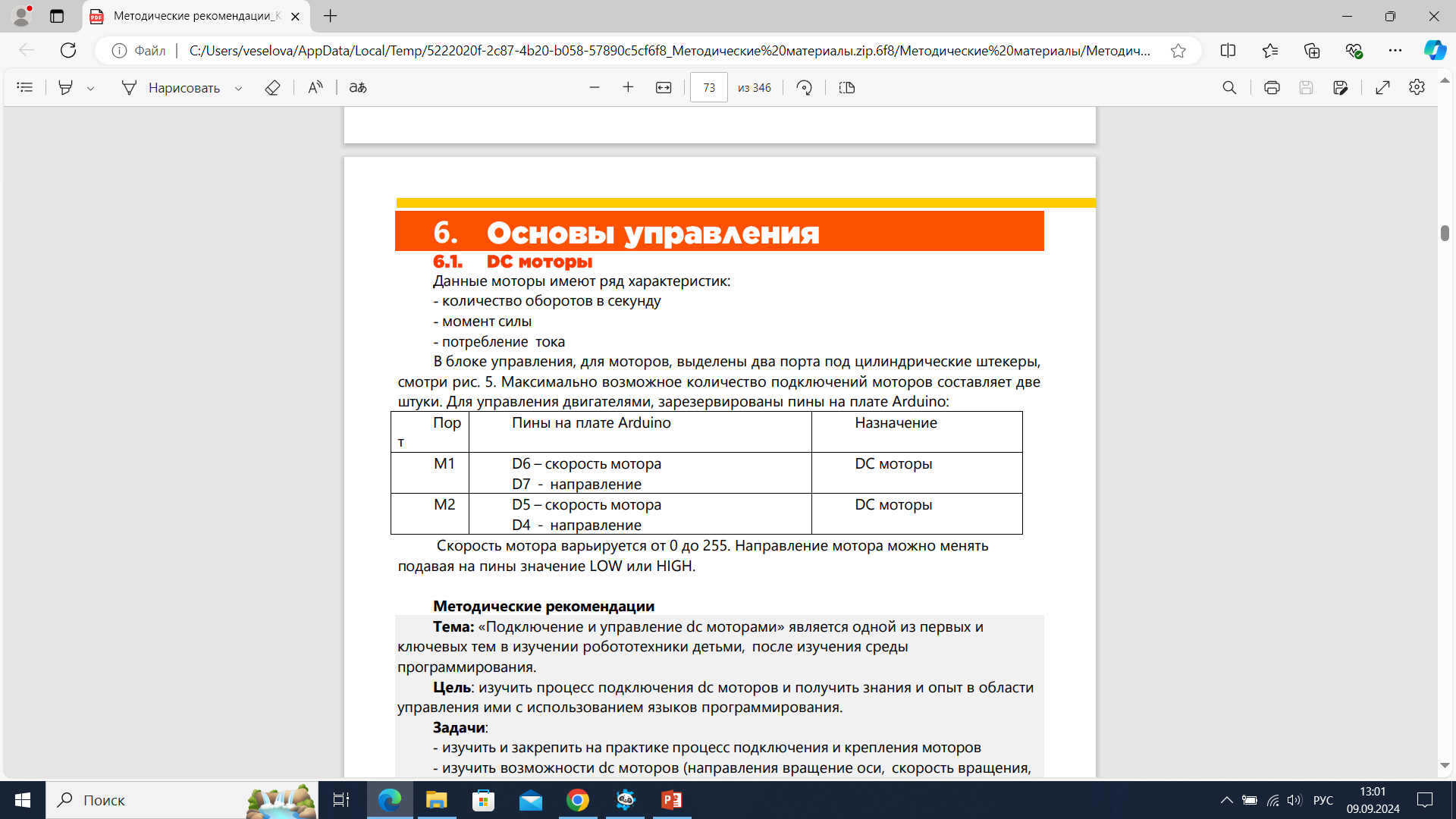 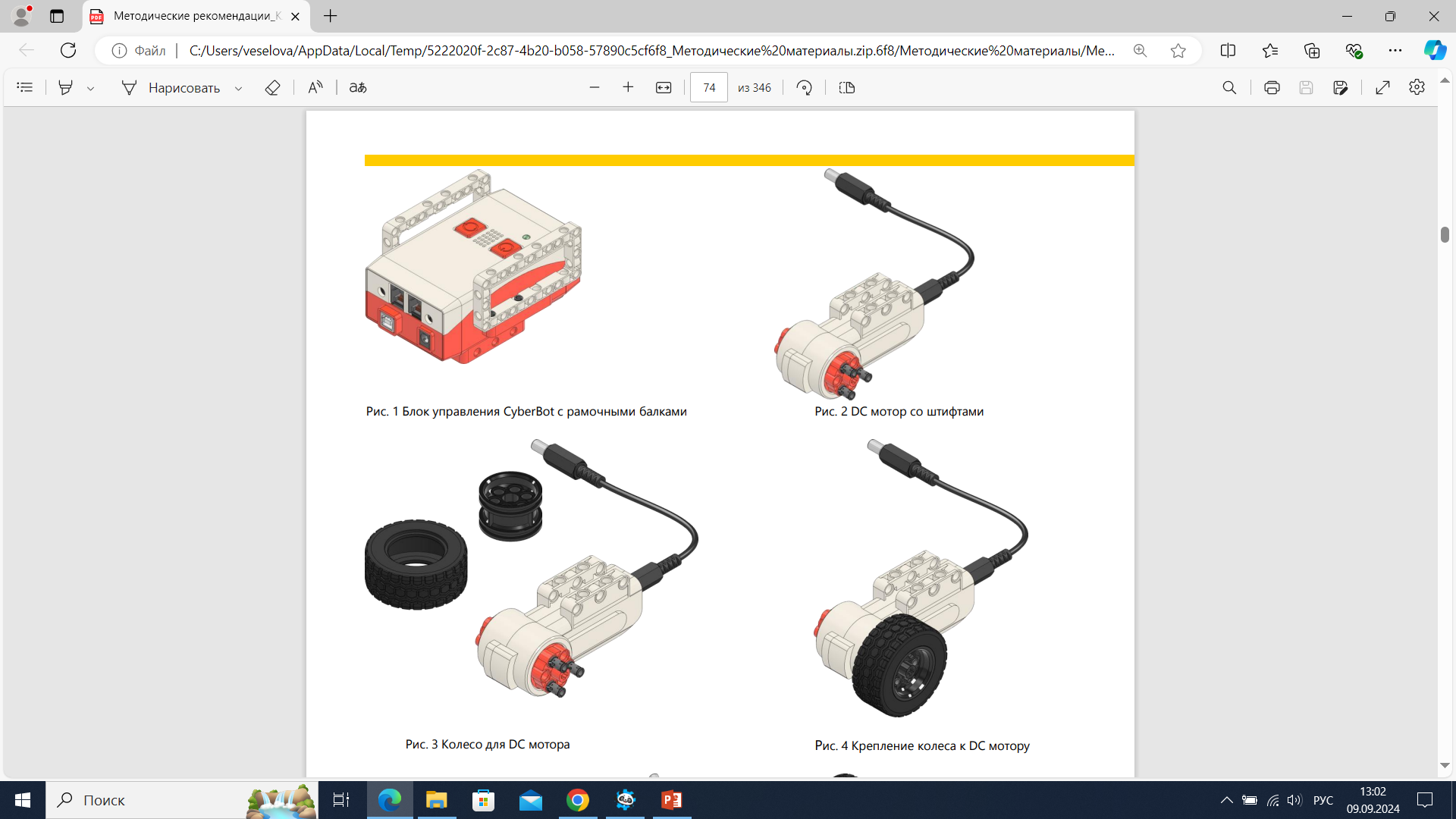 Сборка DC мотора
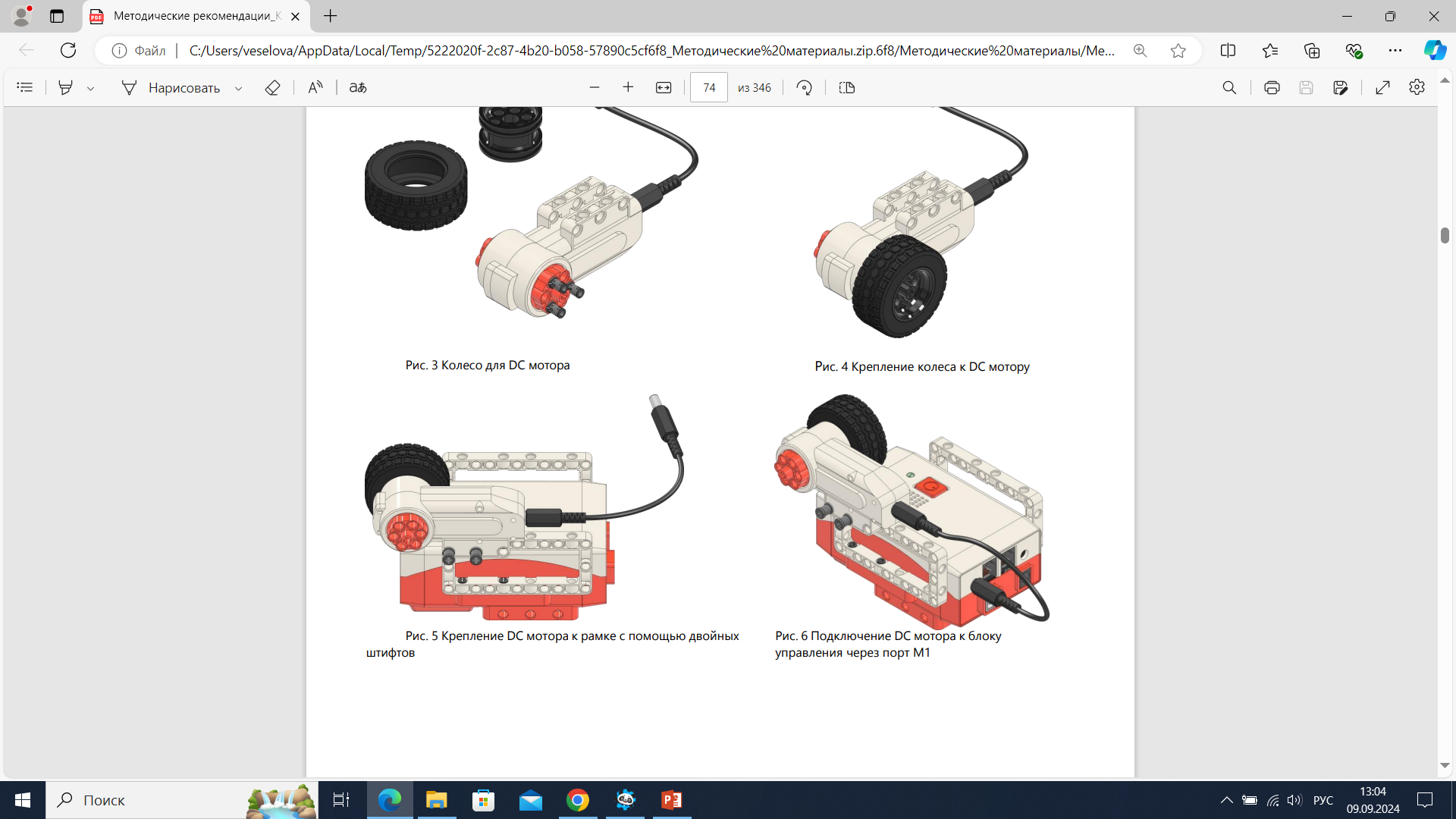 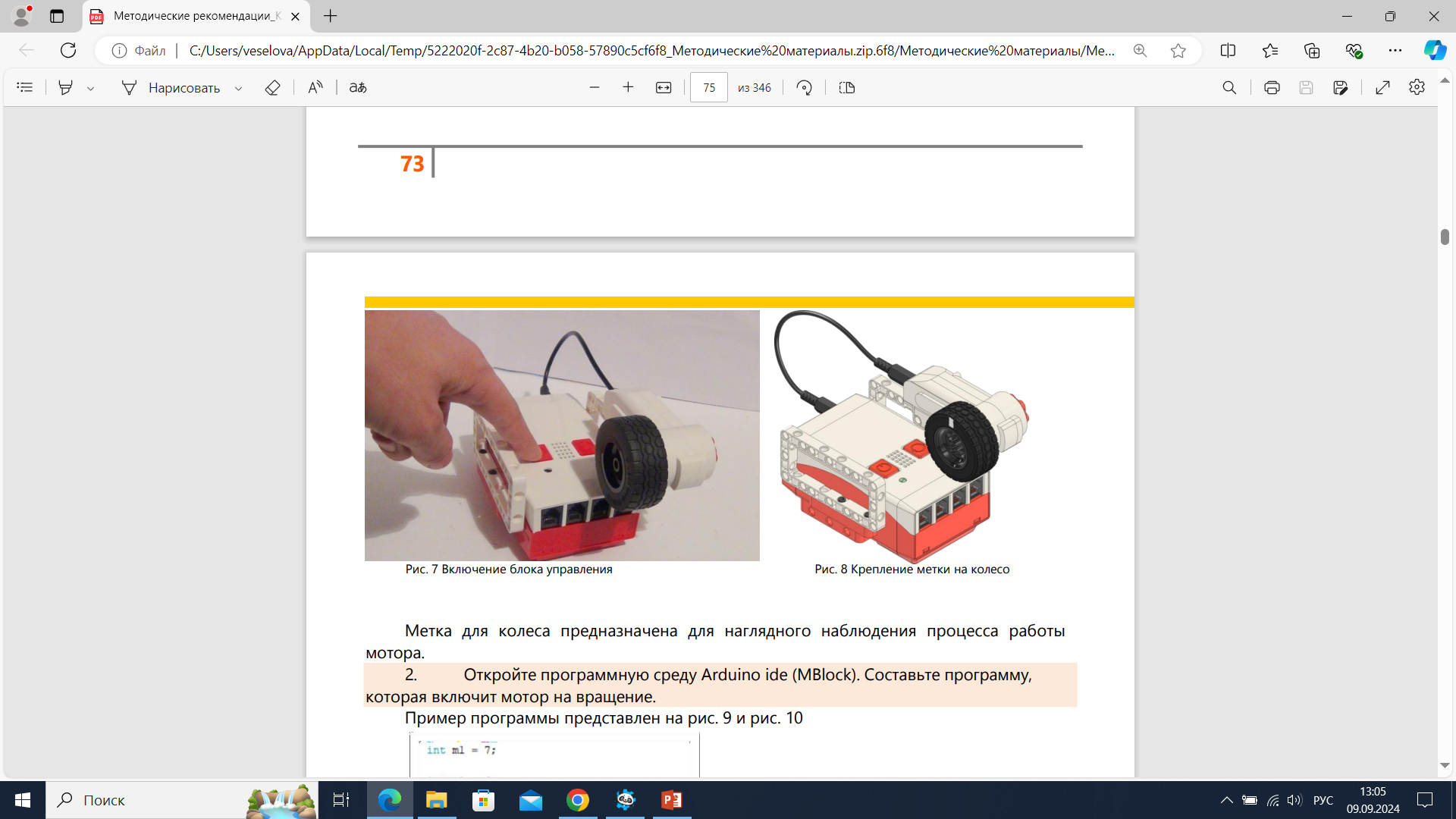 Программа
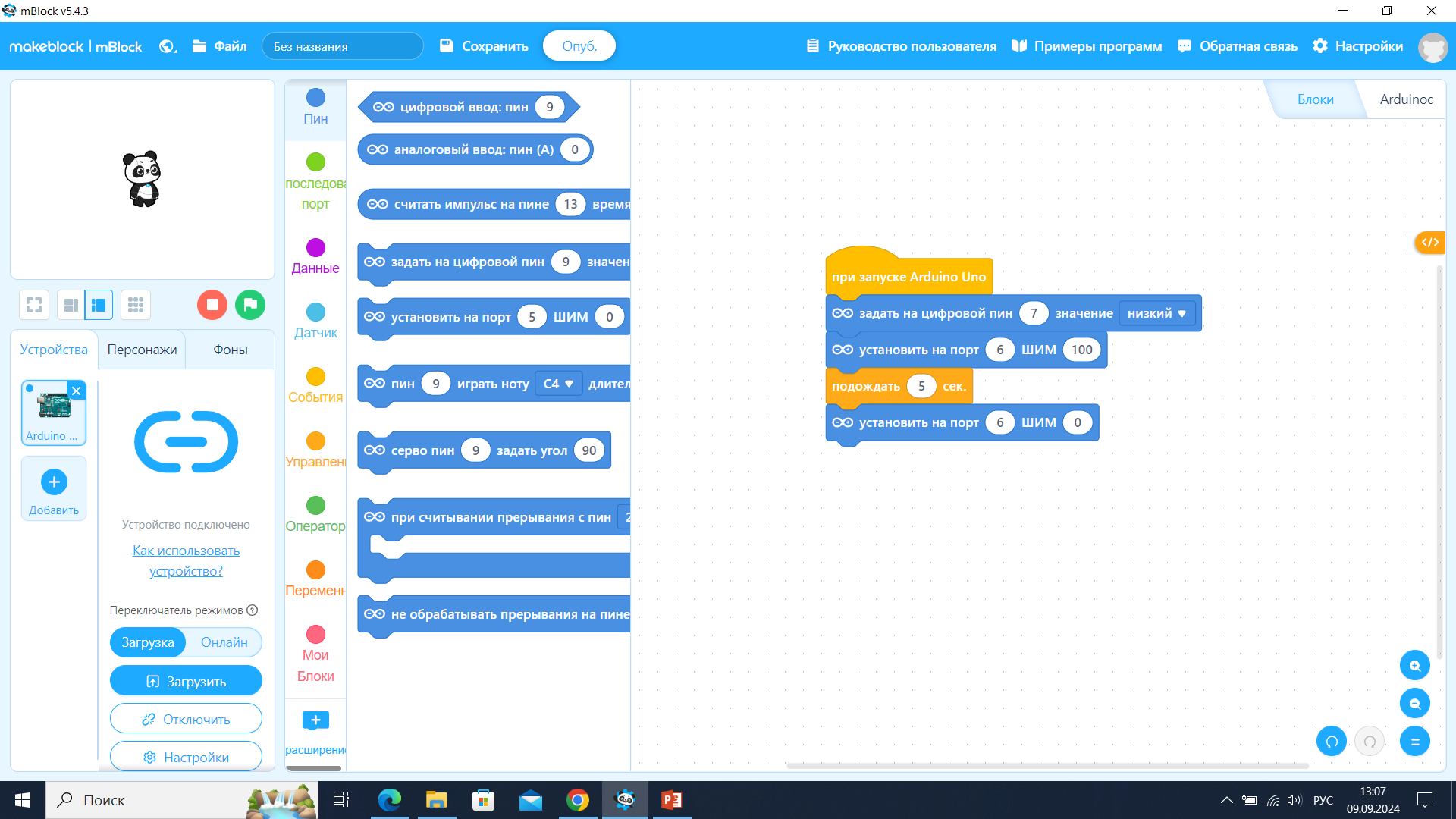 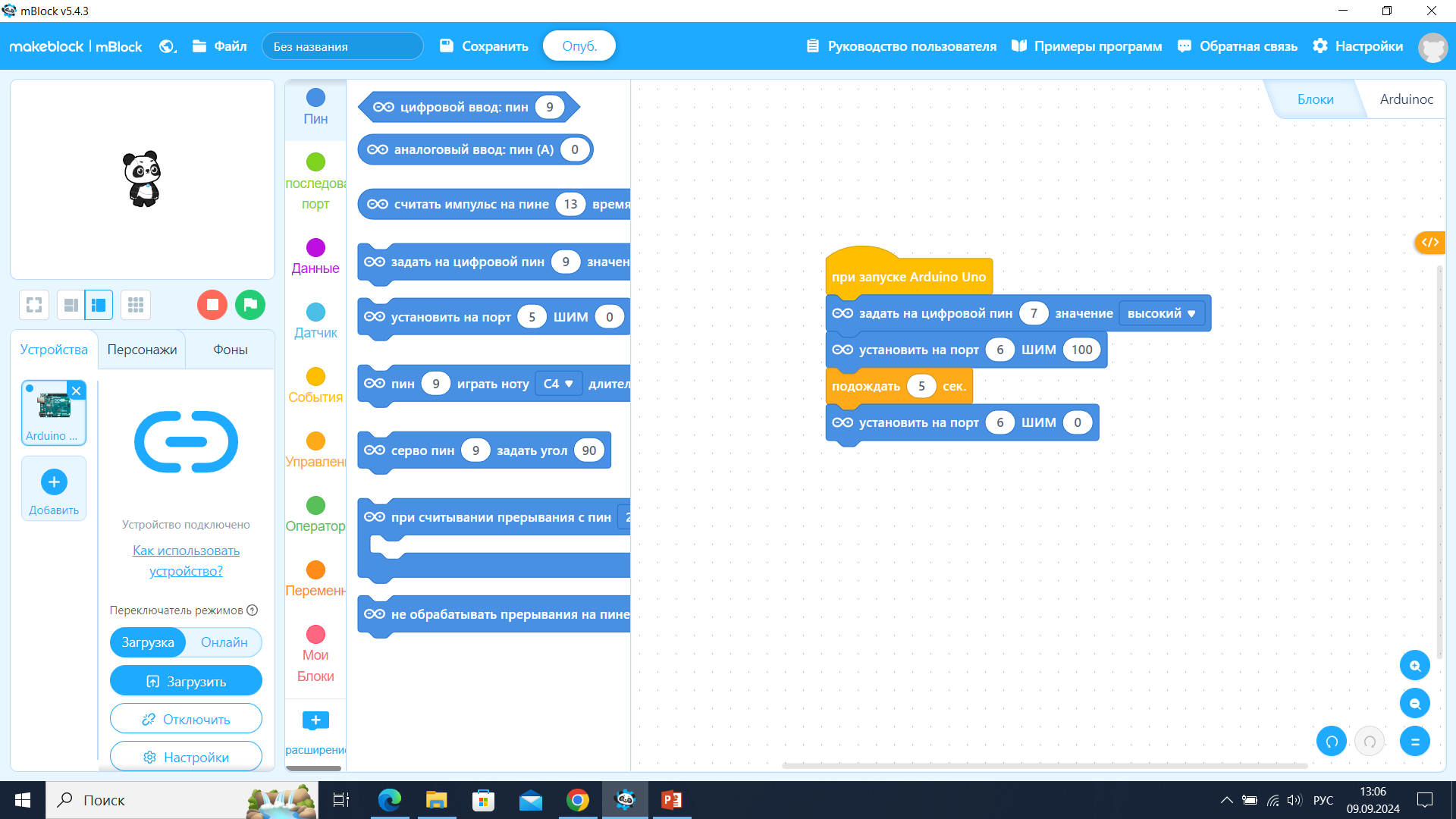 В данной программе можно рассмотреть как программировать направление и мощность мотора M1.  
Пин 7 программирует направление (низкий или высокий) обозначают движение вперёд или назад.
Порт 6 программирует скорость мотора. Может варьироваться от 0 до 255
В моторе М2: Направление (Пин 4); Скорость (Порт 5)
Работа двух моторов одновременно
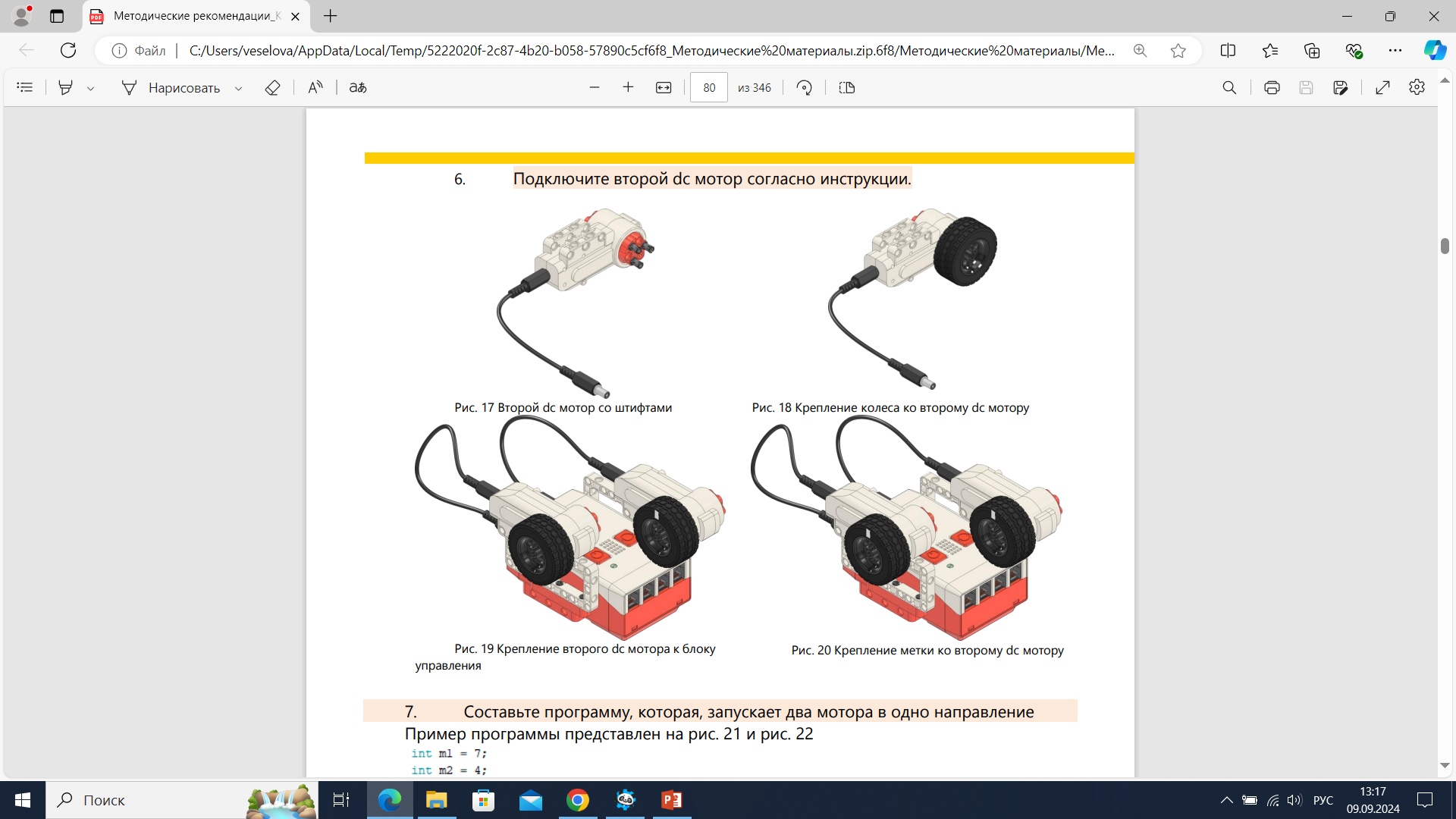 Программа для двух моторов
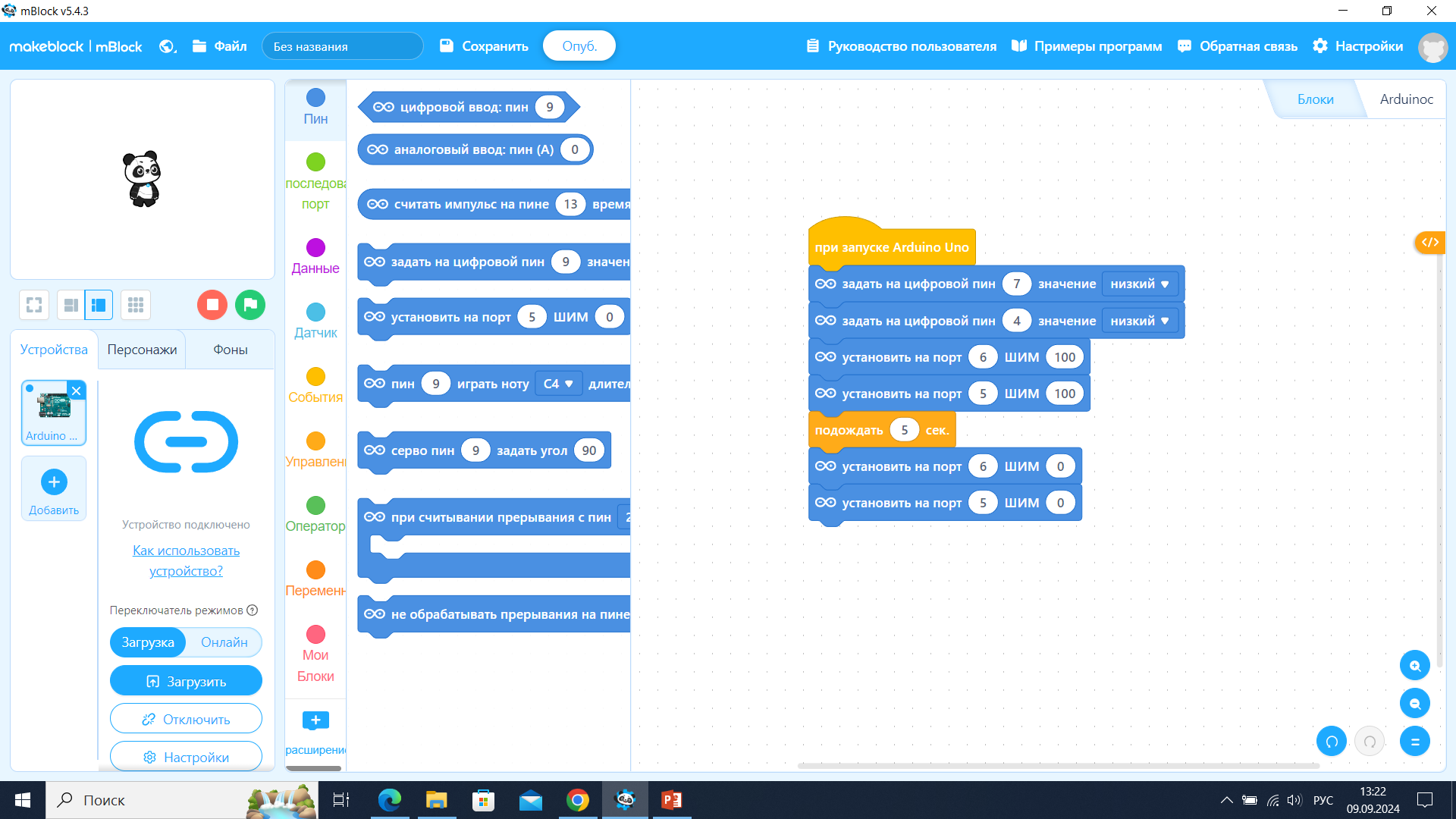 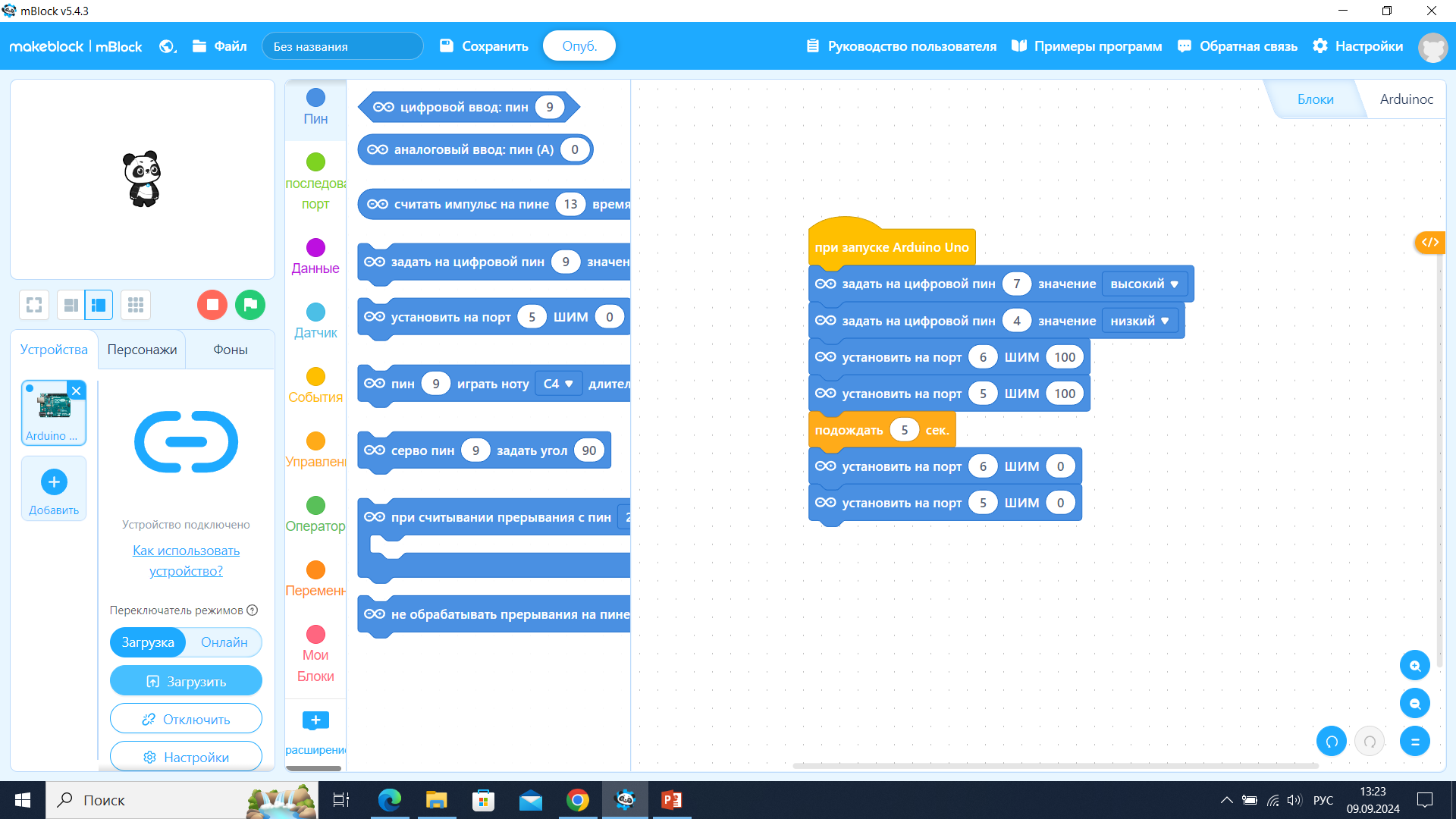 В данном случае можно настроить программу для управления сразу двумя моторами.
Они могут как двигаться в одном направлении, так и в разных (данный момент очень поможет в программировании поворотов.
Задание: сборка и программирование «Мобильного робота»
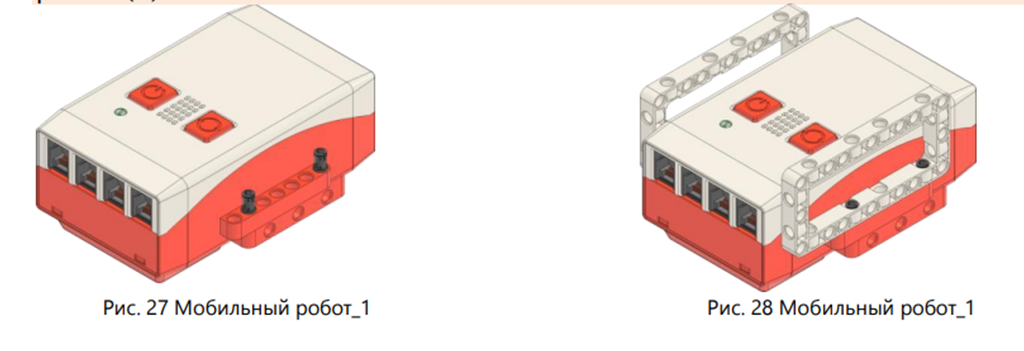 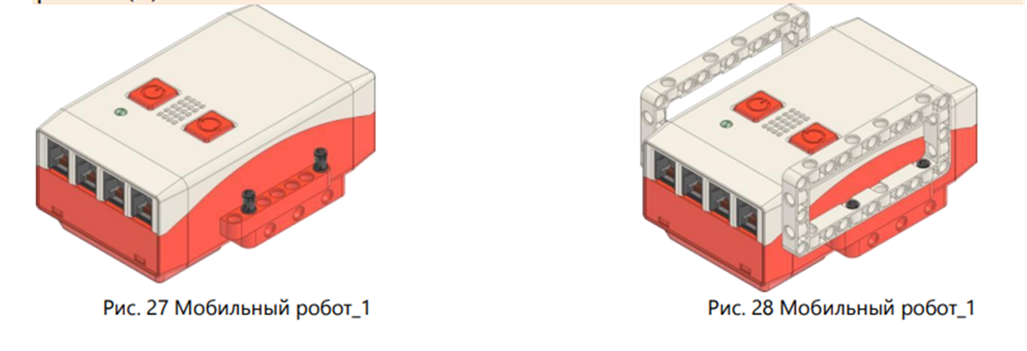 2
1
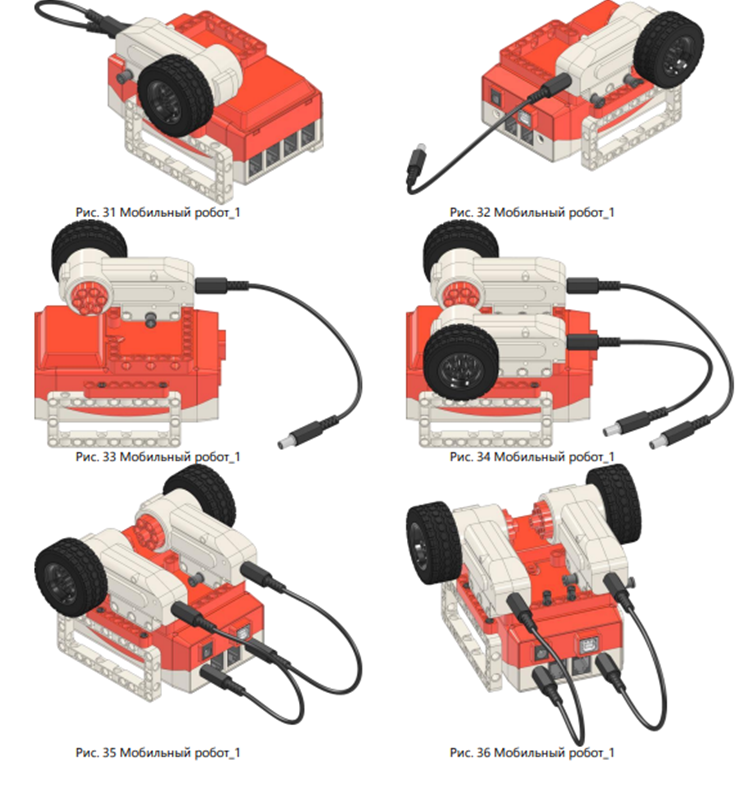 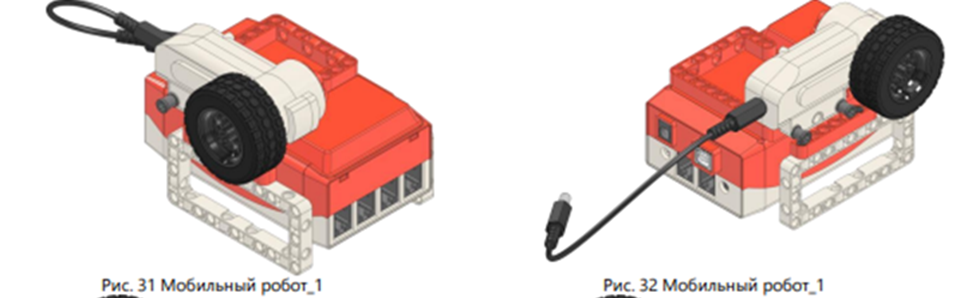 4
3
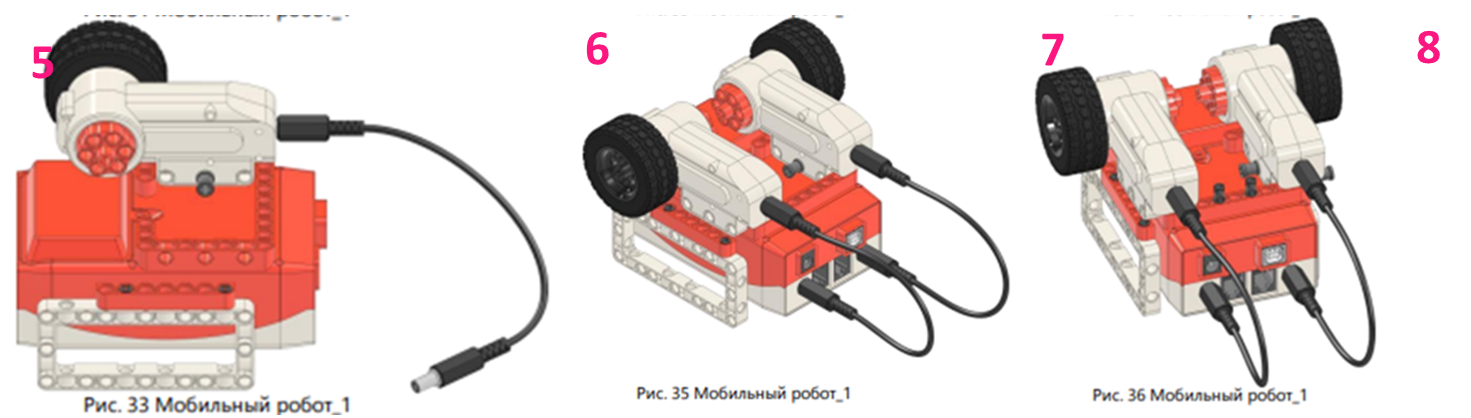 11
8
9
10
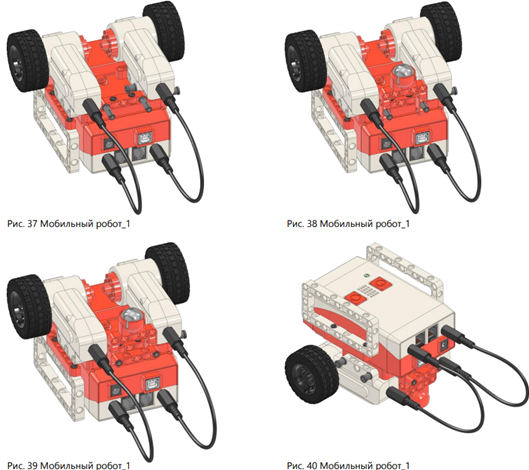 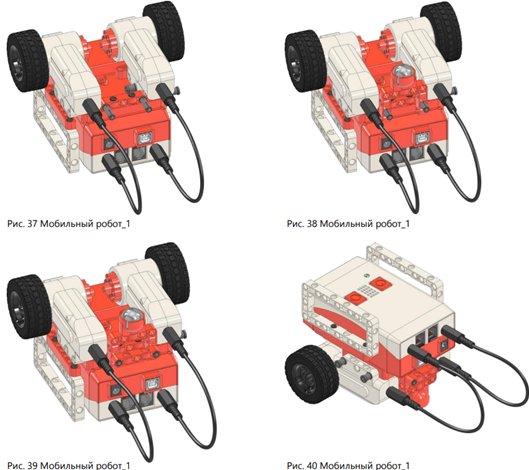 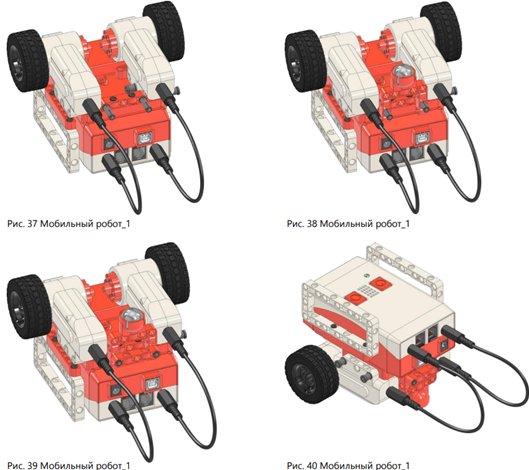 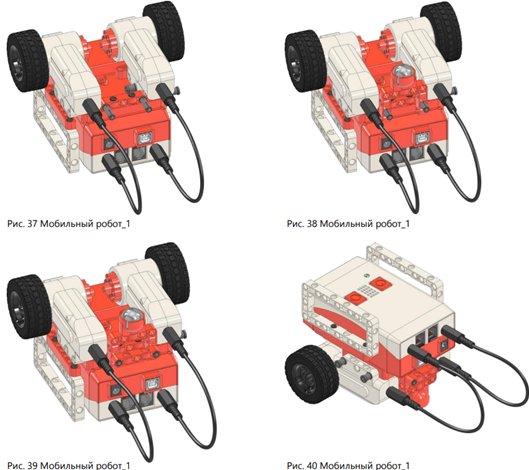 Самостоятельное создание программы
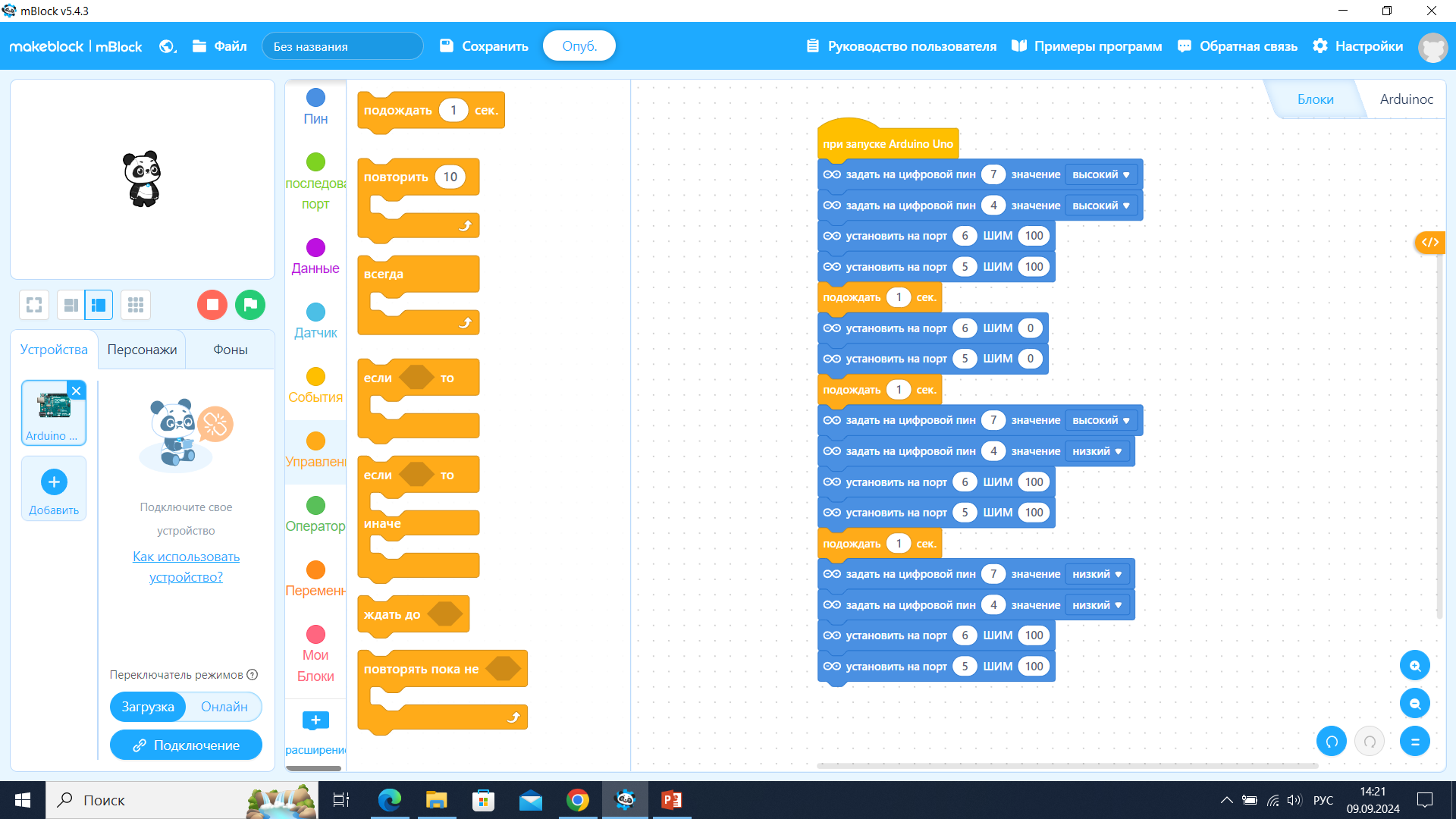 Написать программу для движения робота вперёд, разворота и движения назад
Пример программы покажется после щелчка
2 урок. Точные повороты моторов
Сборка мобильного робота:
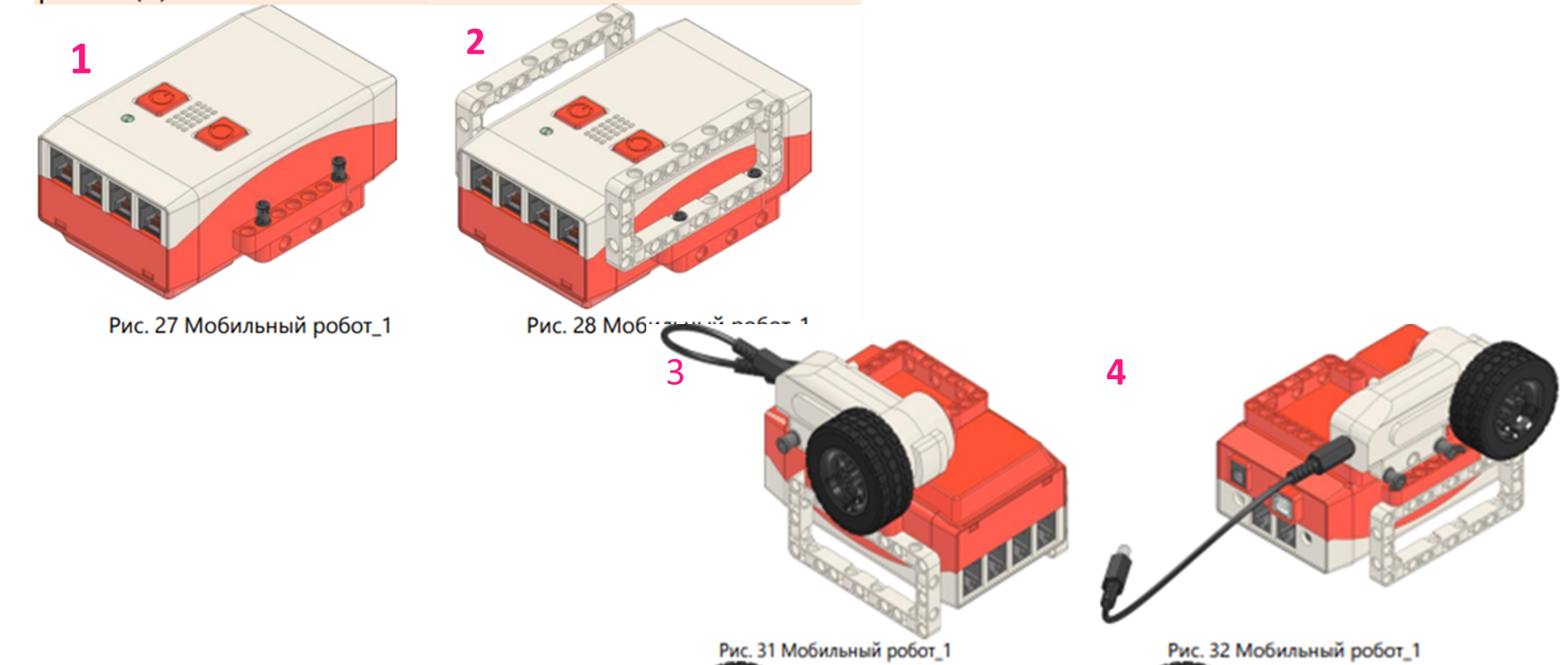 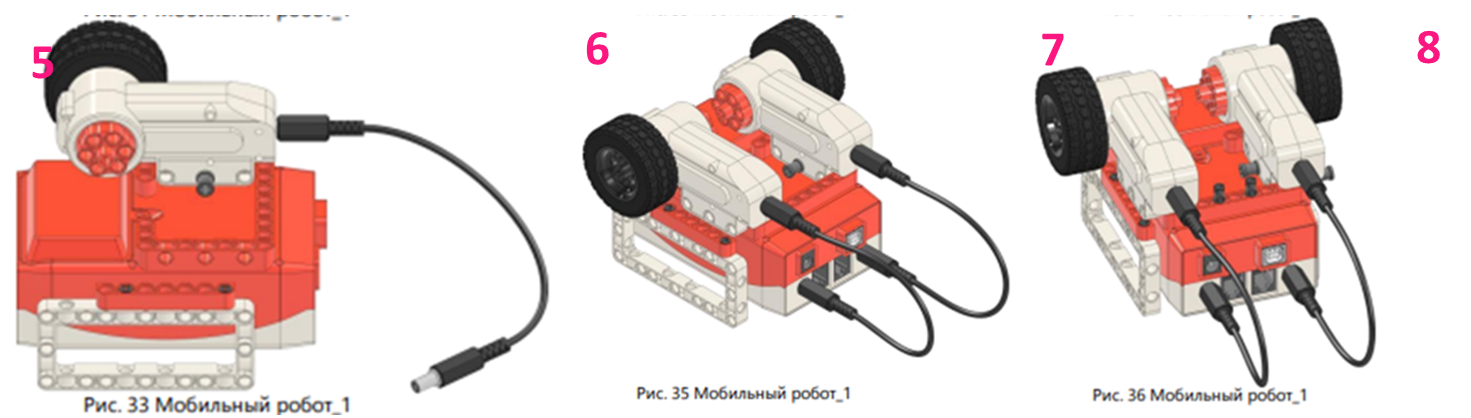 11
8
9
10
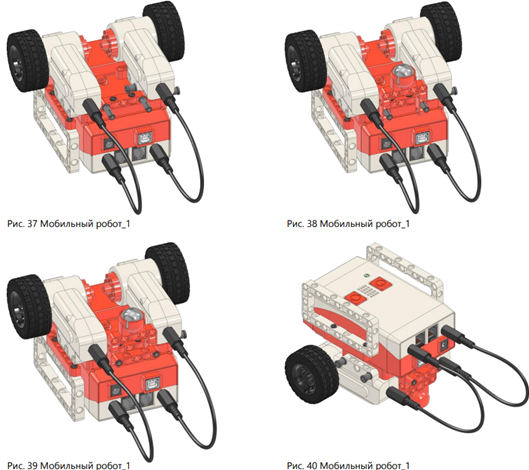 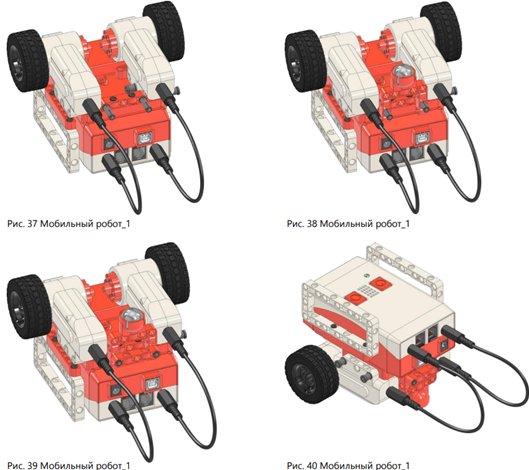 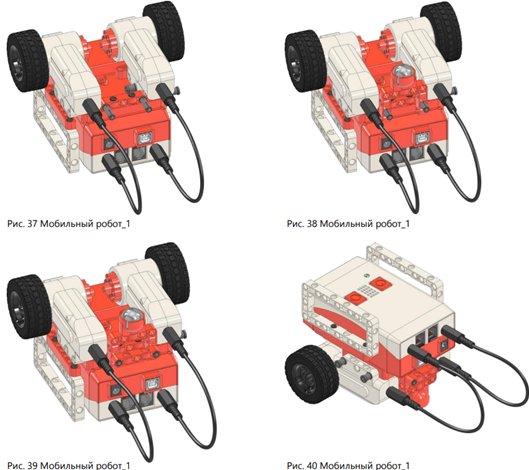 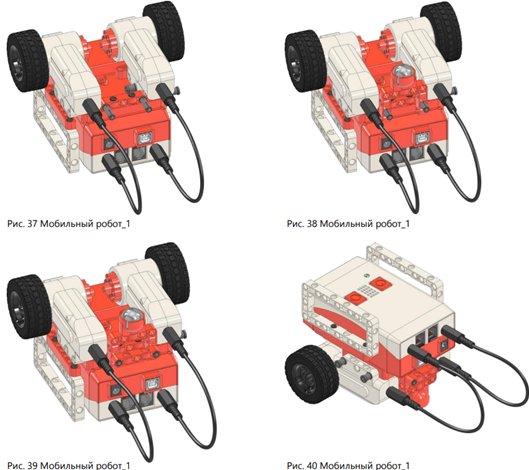 Создание программы, с помощью которой робот сможет развернуться на:90, 180, 270, 360 градусов вокруг своей оси
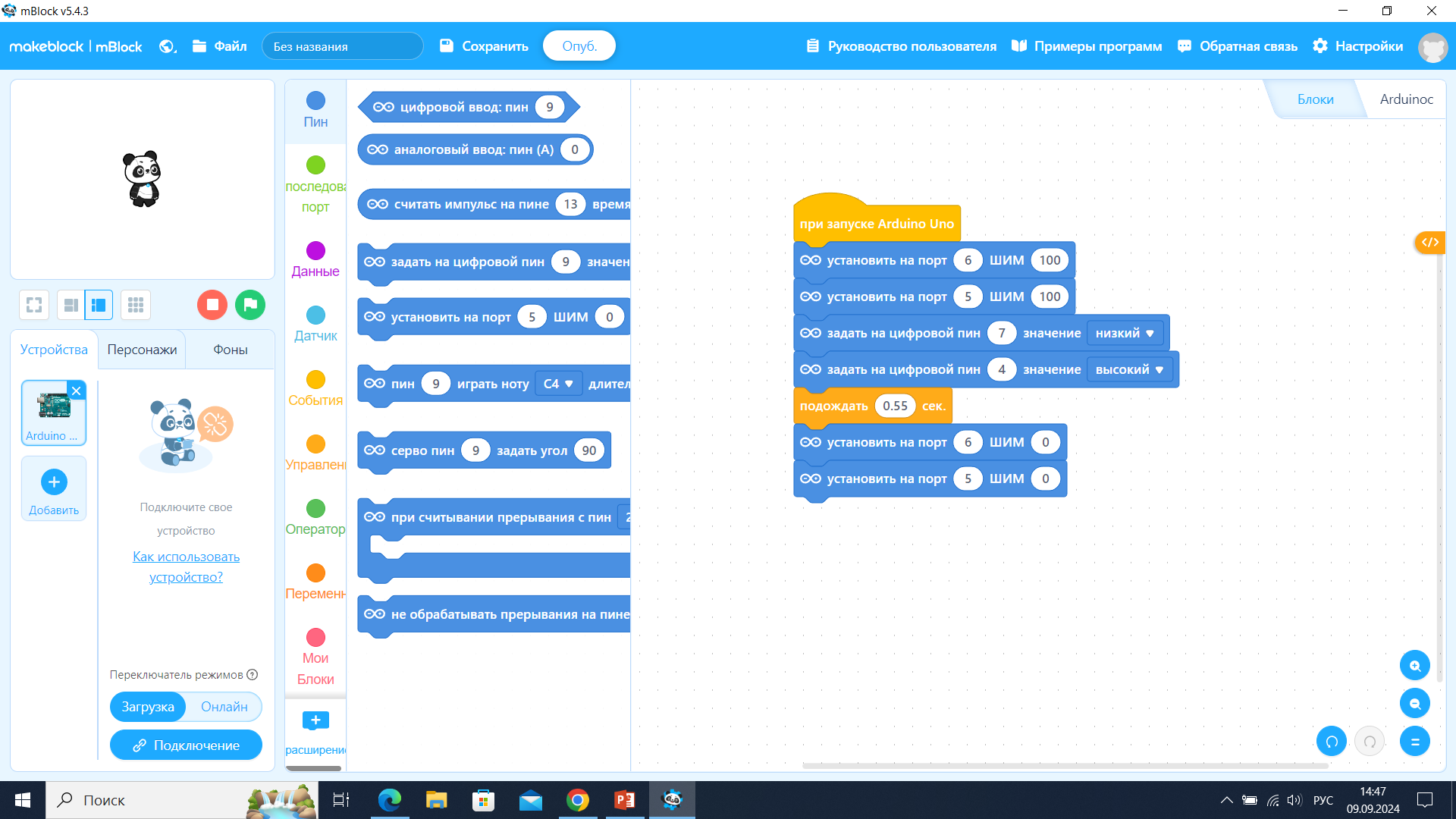 В данной программе описан поворот на 90 градусов.
Поворот полностью зависит от времени ожидания.

Вывод: чтобы повернуться на 90° ждём 0.55 секунд
                                                       180° ждём 1.10 секунд
                                                       270° ждём 1.65 секунд
                                                       360° ждём 2.20 секунд
Для того чтобы поставить точку в ожидании следует включить caps lock
180°                            270°                            360°
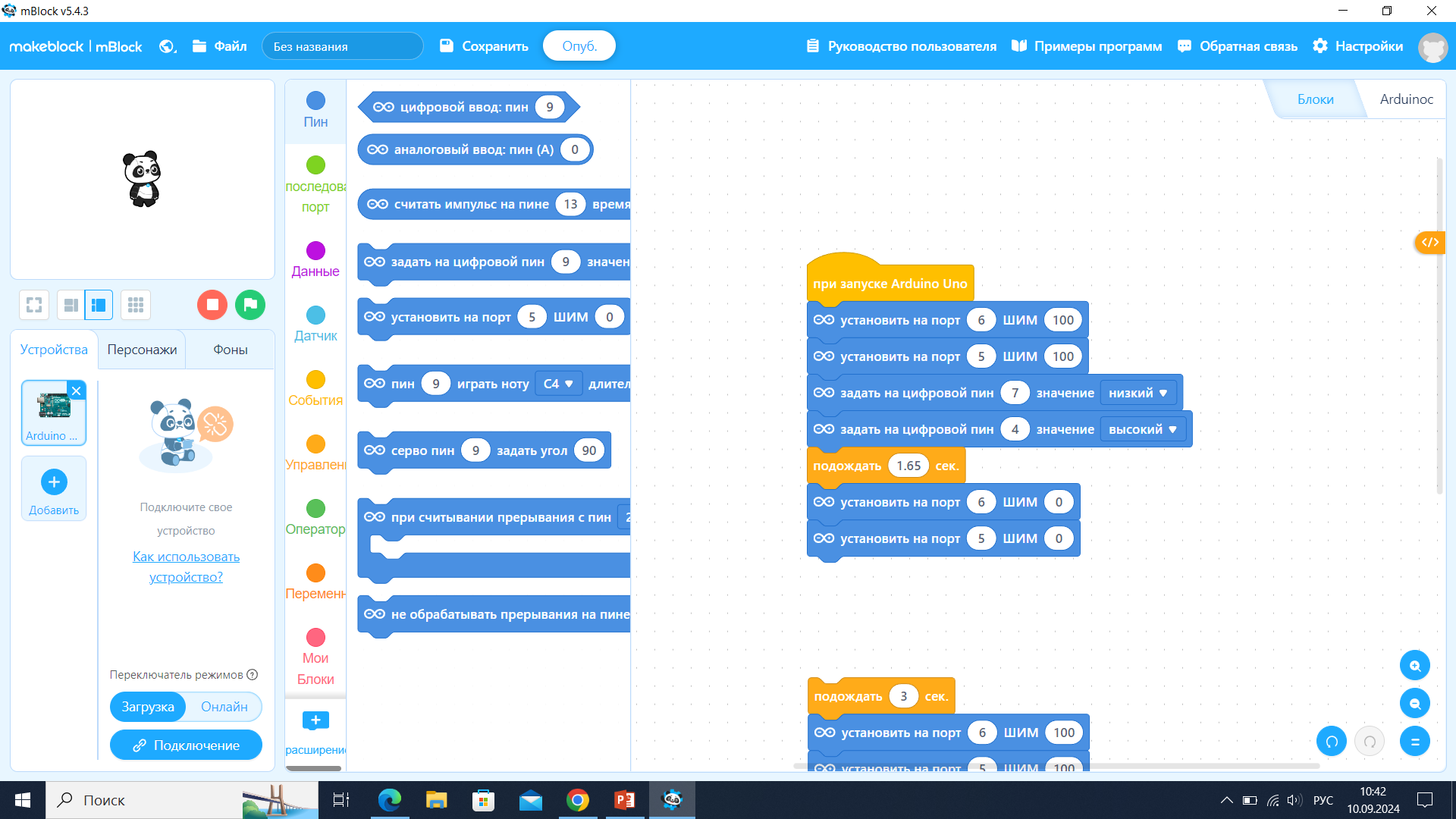 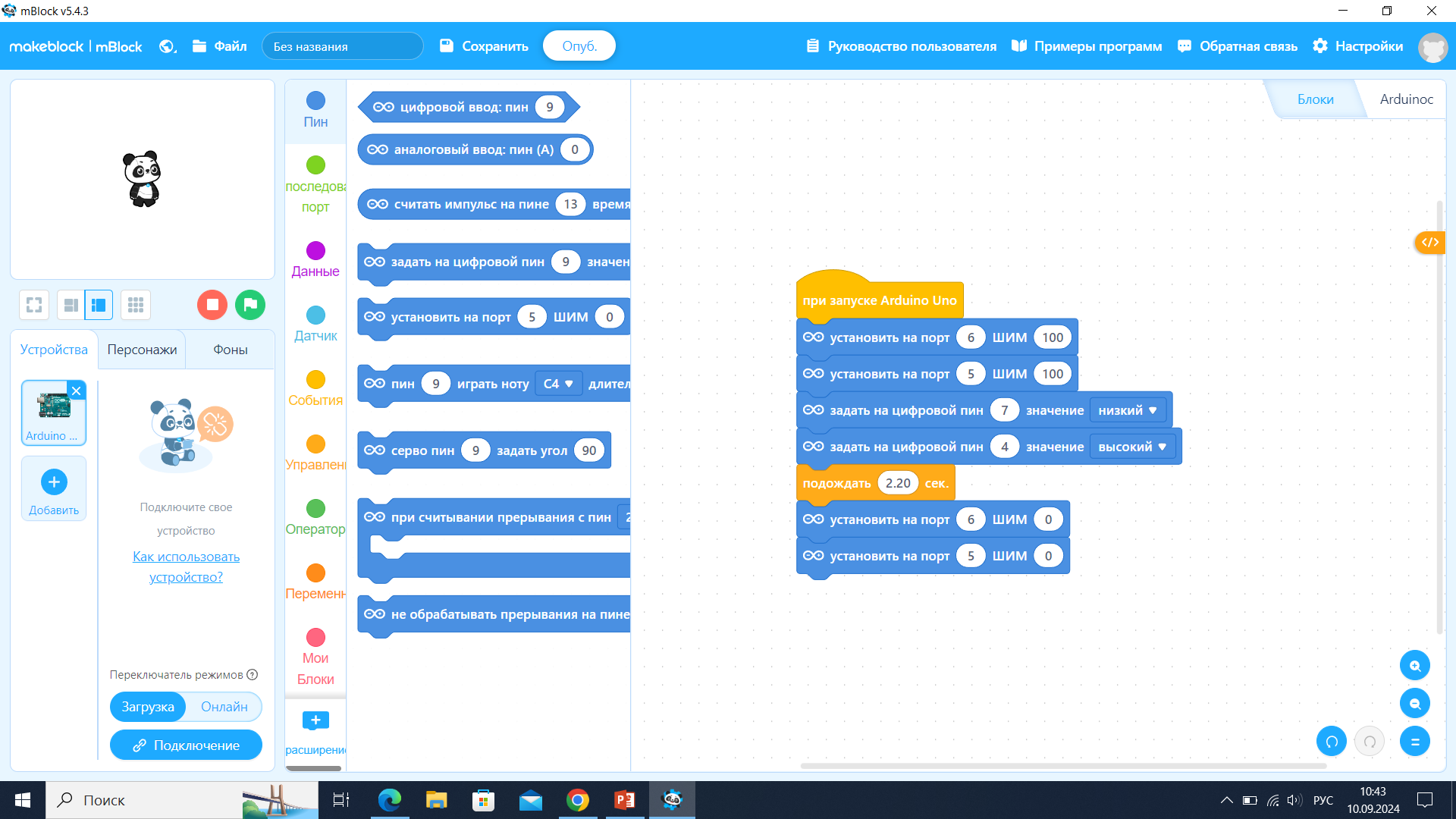 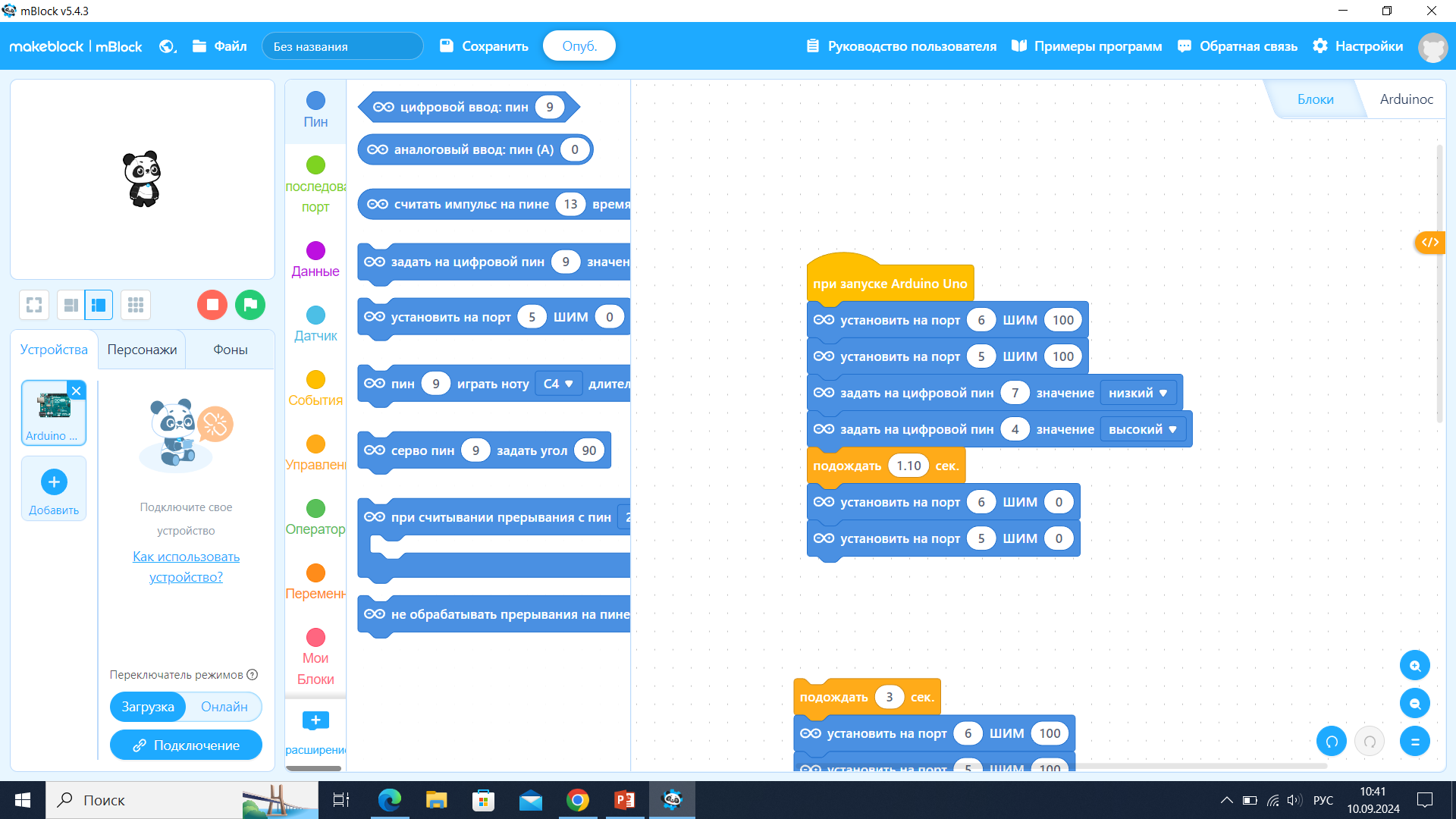 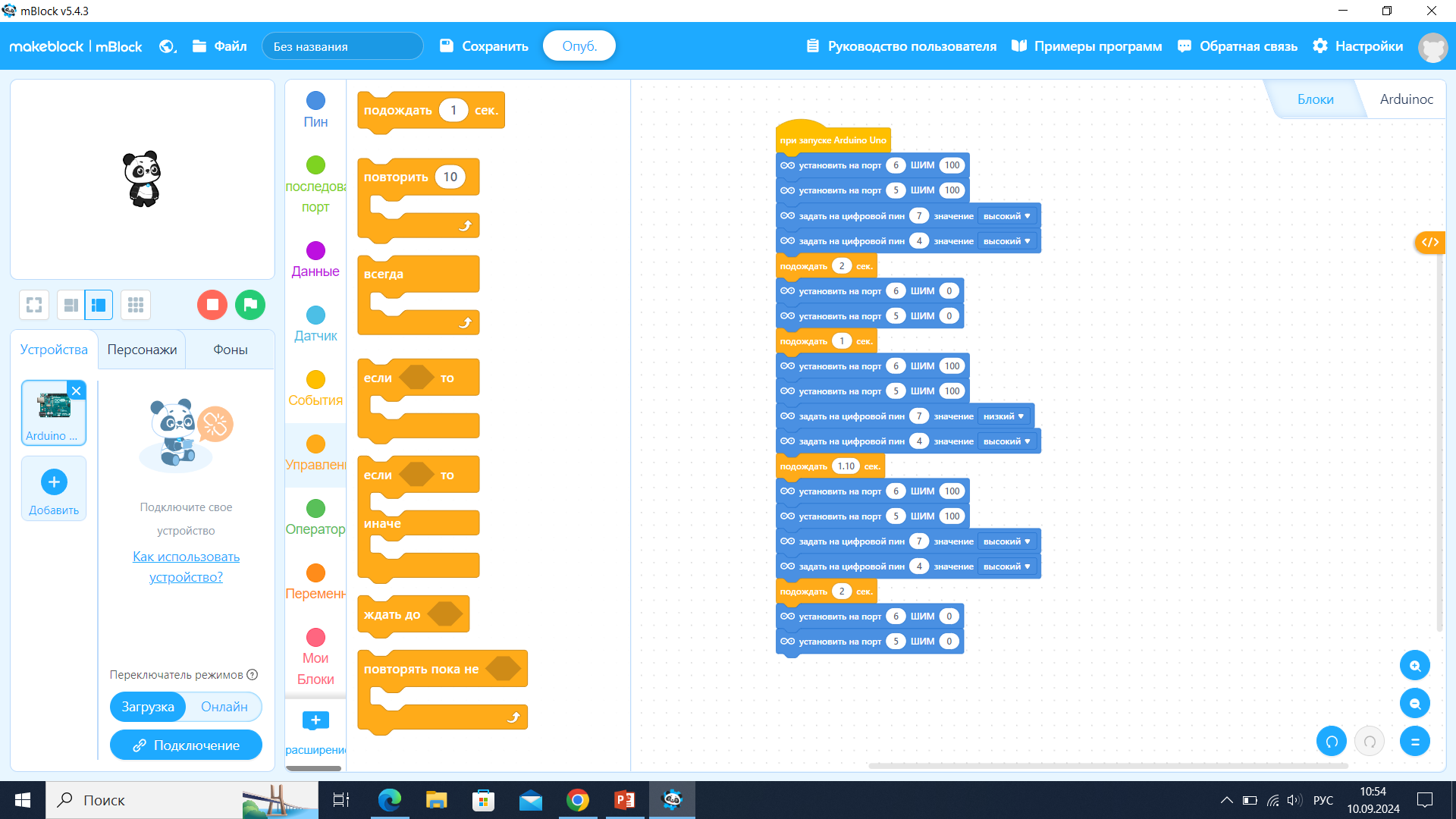 Самостоятельное создание программы
Создайте программу в которой робот проедет по прямой, развернётся на 180° и вернётся обратно.
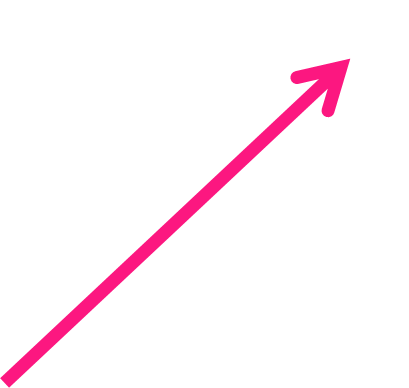 3 урок. Работа моторов независимо друг от друга
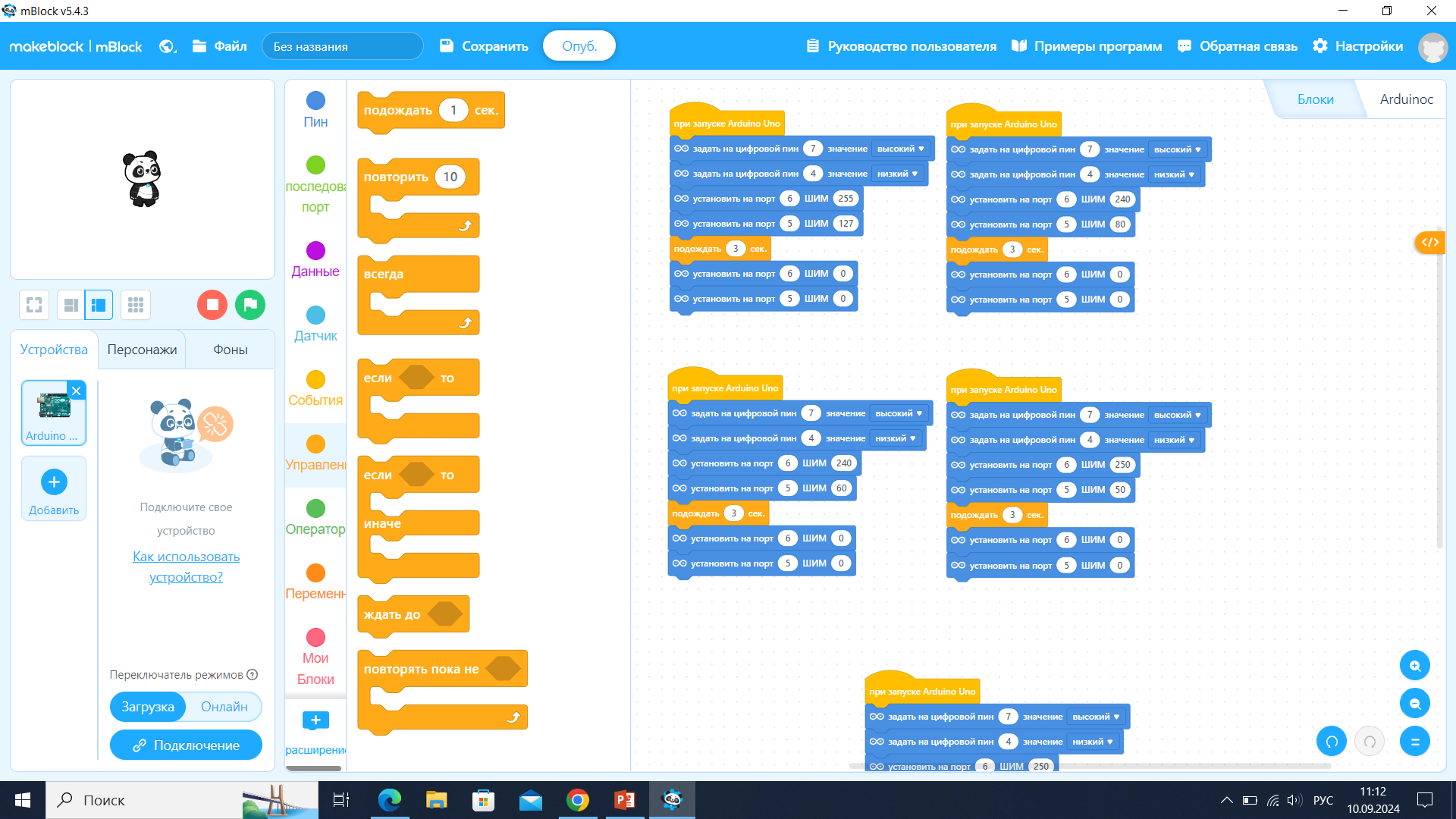 В данных программах мы можем рассмотреть процесс поворота робота  с разной мощностью у моторов.
Мотор у которого скорость будет меньше чем у второго станет опорой для поворота.

Если значения моторов будут разными то движение робота будет произведено на одном месте.
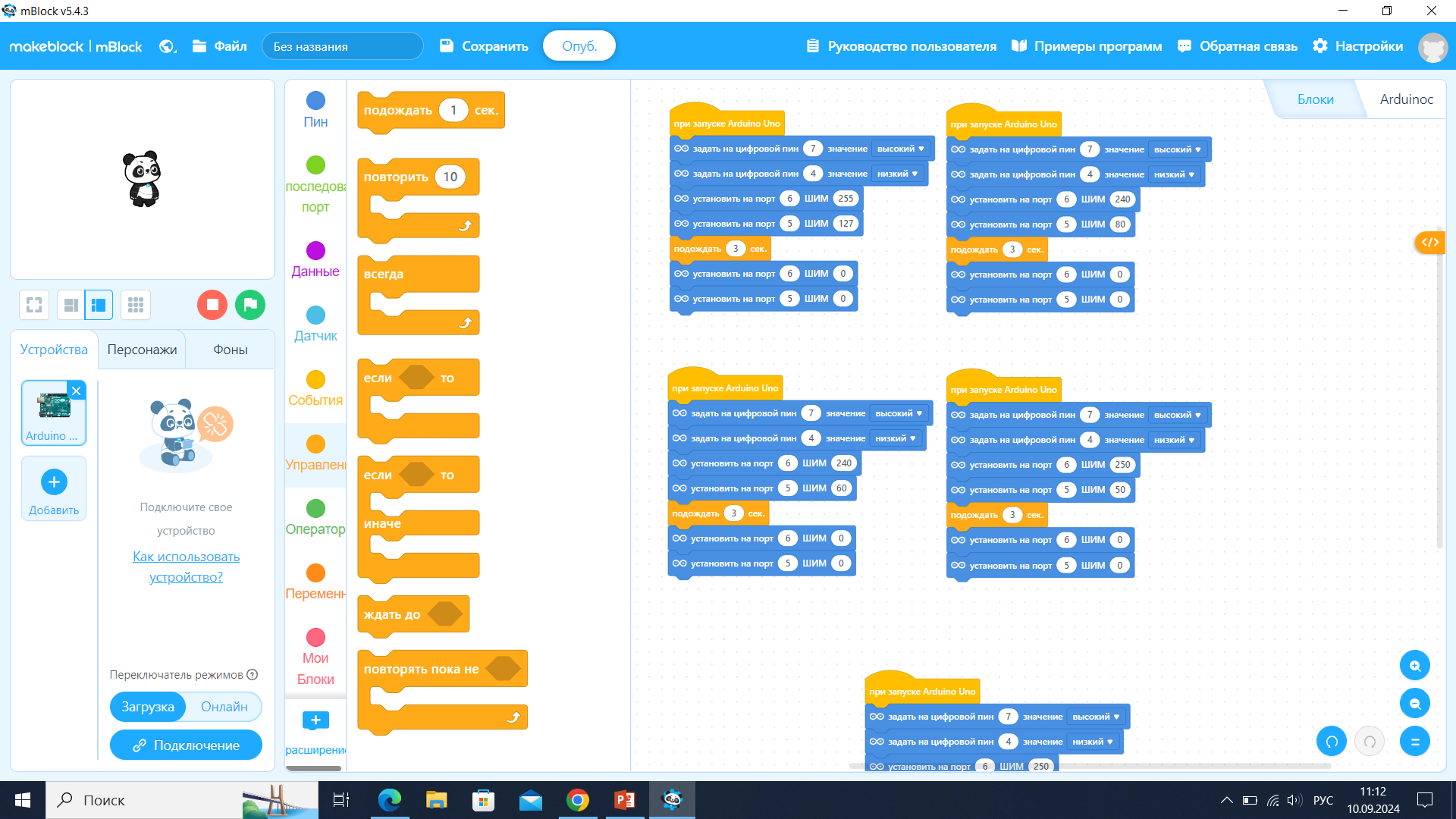 Движение по кругу
Для того чтобы робот мог ездить по кругу следует задавать одинаковые значения у цифрового пина.
Поворот будет осуществляться в сторону мотора с низкой скоростью.
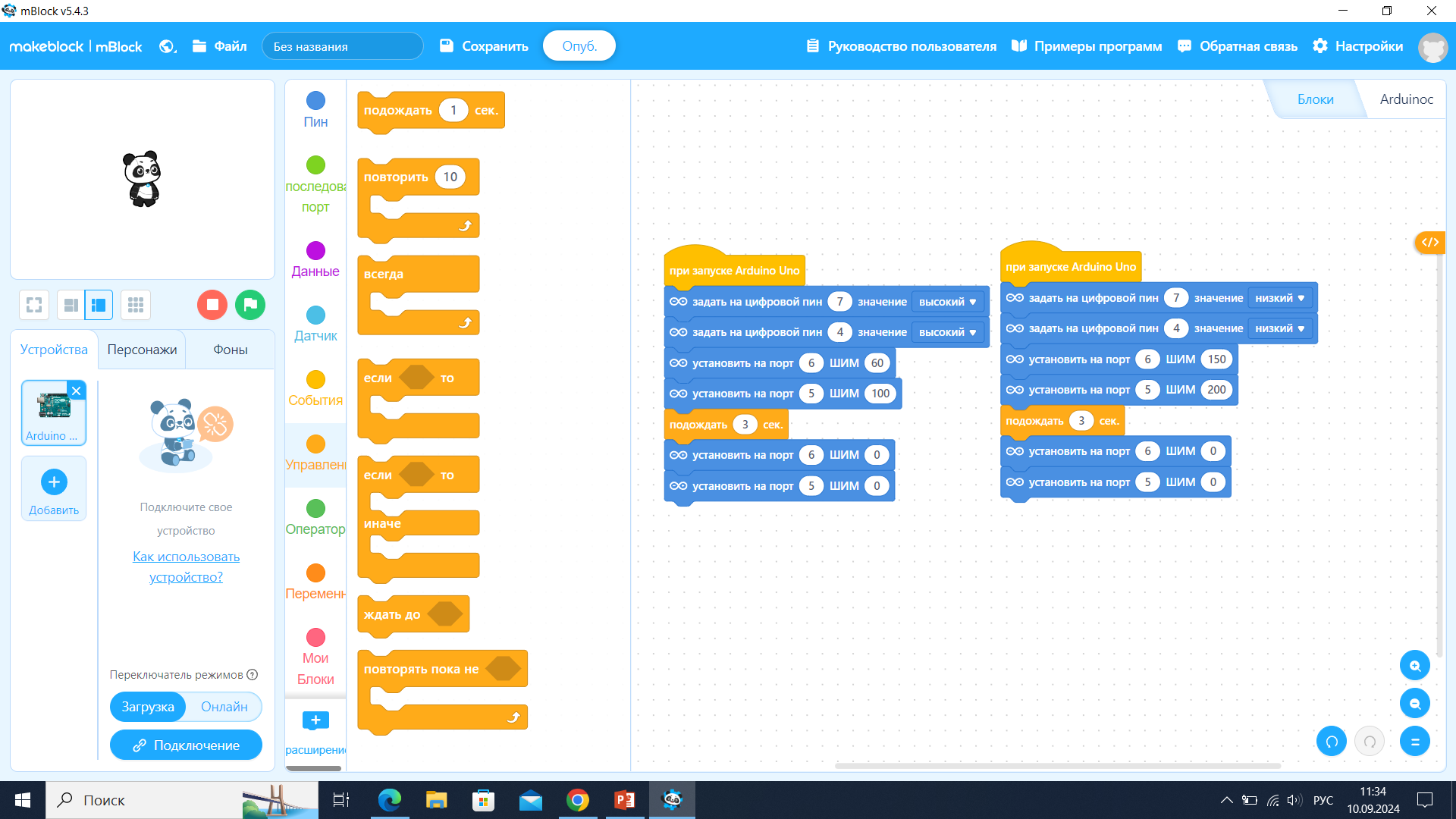 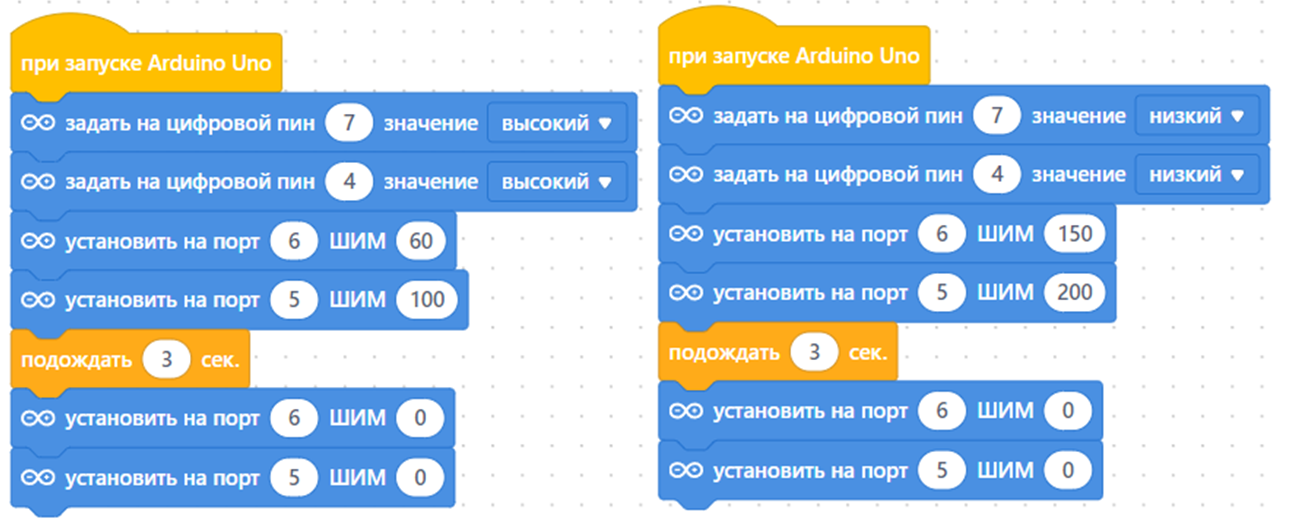 Самостоятельное создание программы.
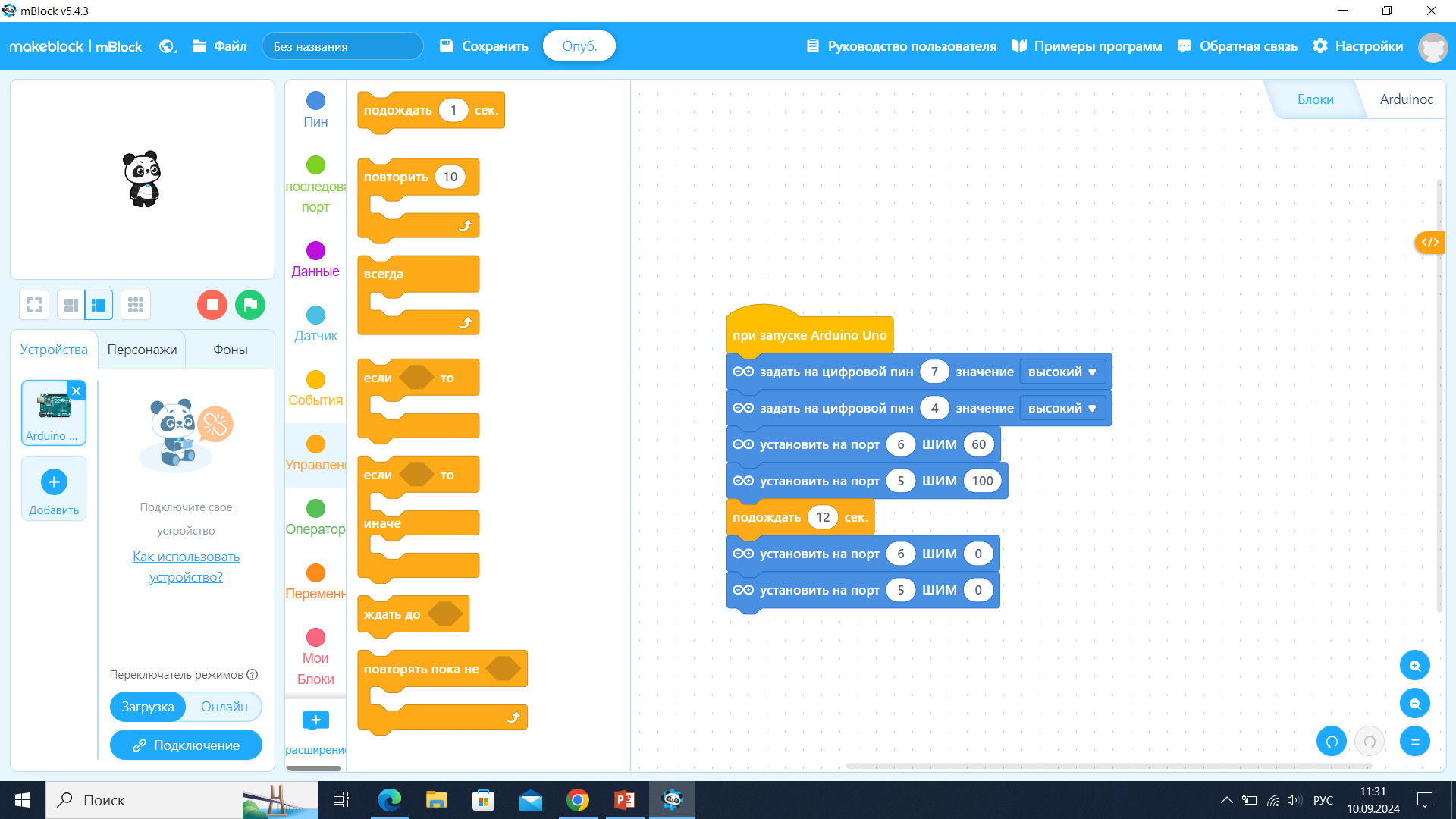 Напишите программу благодаря которой робот сможет объехать препятствия не прерывая движение.
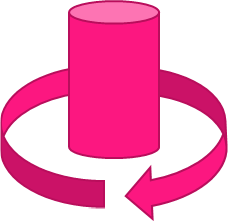 4 урок. Сервопривод
Данные мотор имеет ряд характеристик:
- градус поворота
- момент силы
- потребление тока
Сервопривод можно подключить к первому, второму, четвёртому, пятому и шестому 
портам блока управления. Для управления приводом, зарезервированы пины на плате 
Arduino:
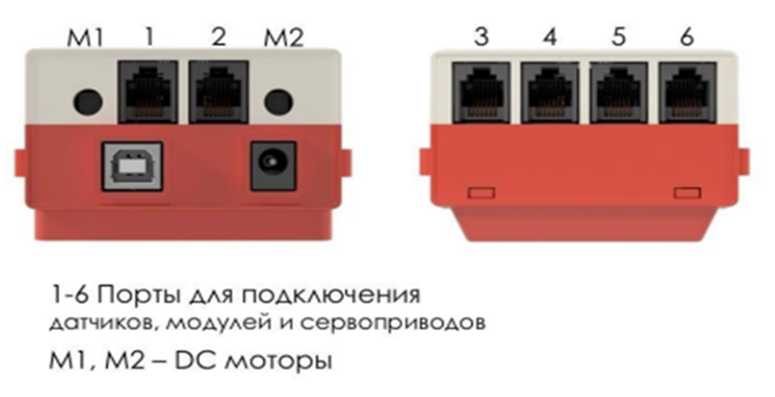 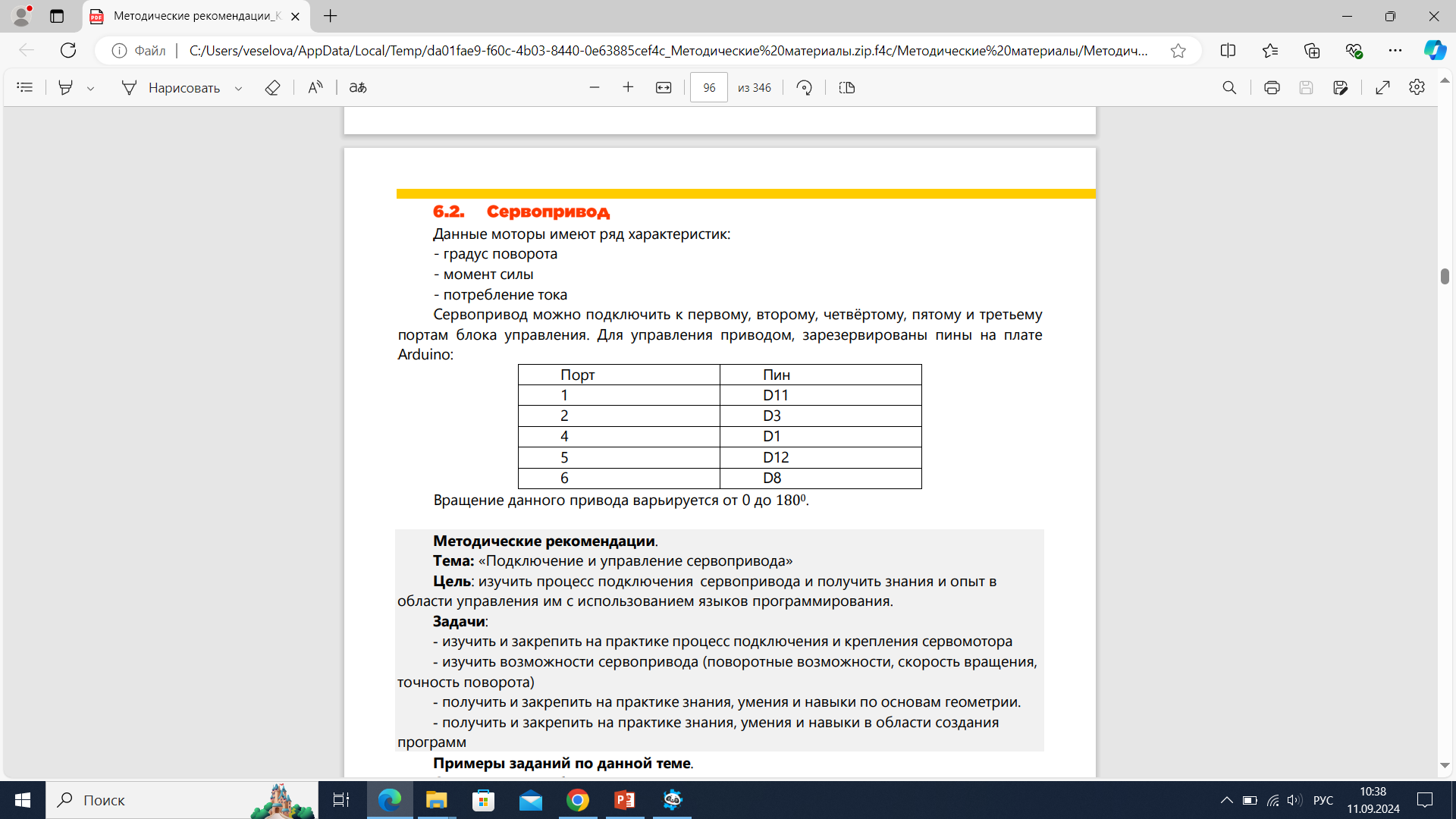 Вращение данного привода варьируется от 0 до 180°.
Соберите конструкцию согласно инструкции«Сервопривод»
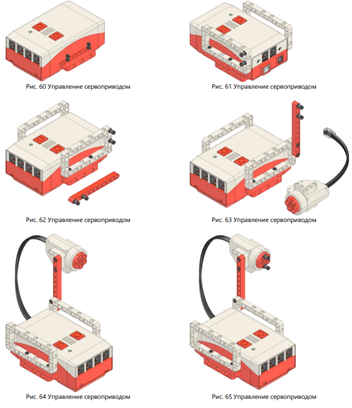 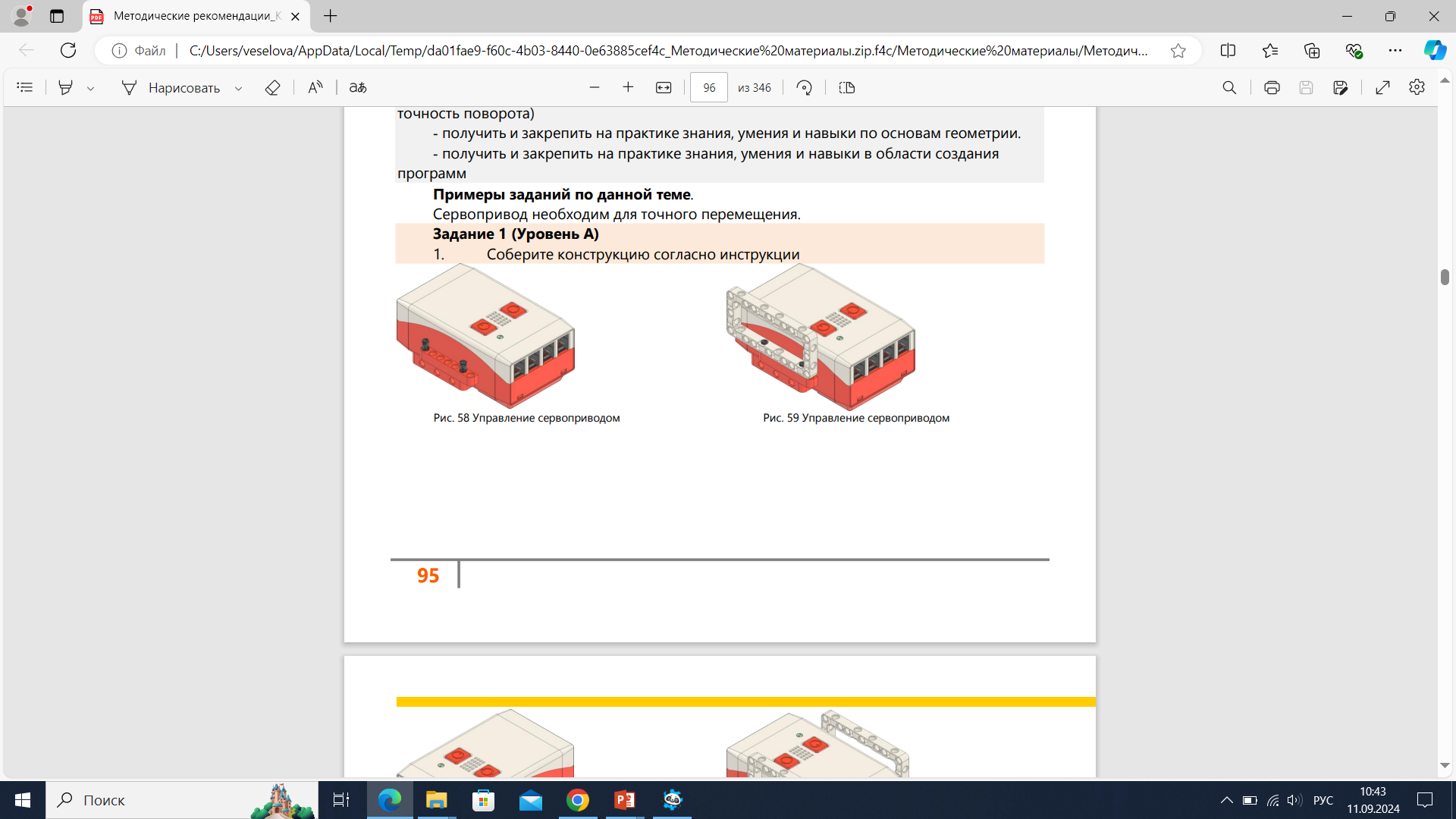 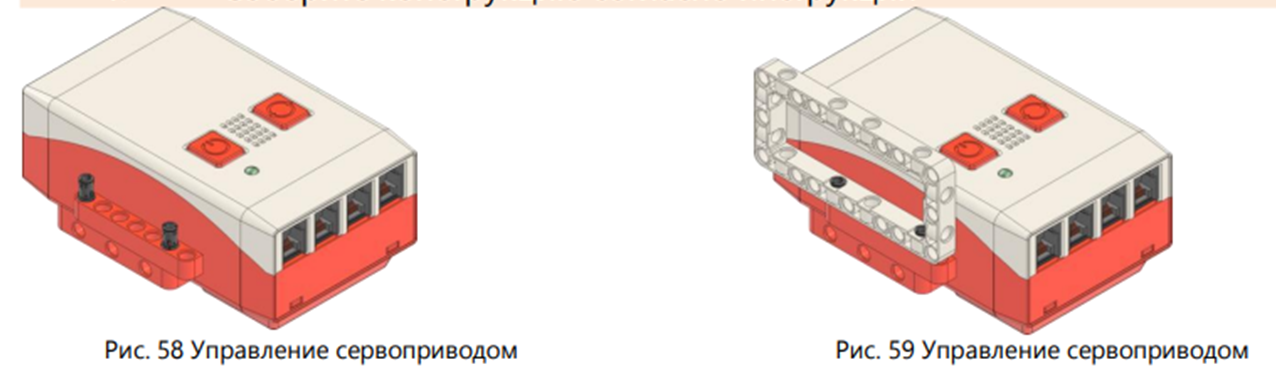 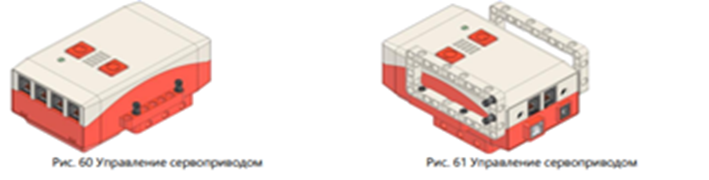 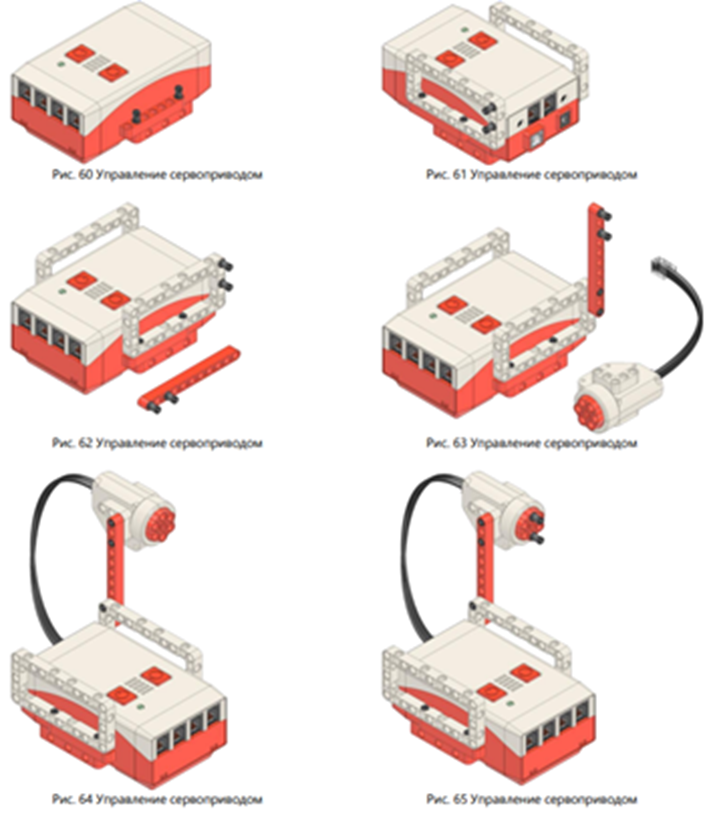 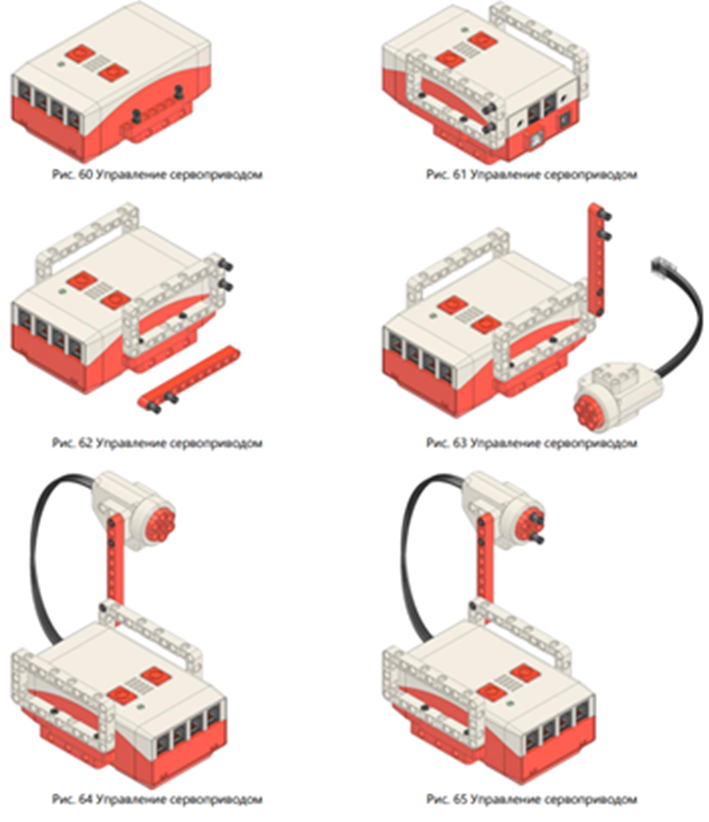 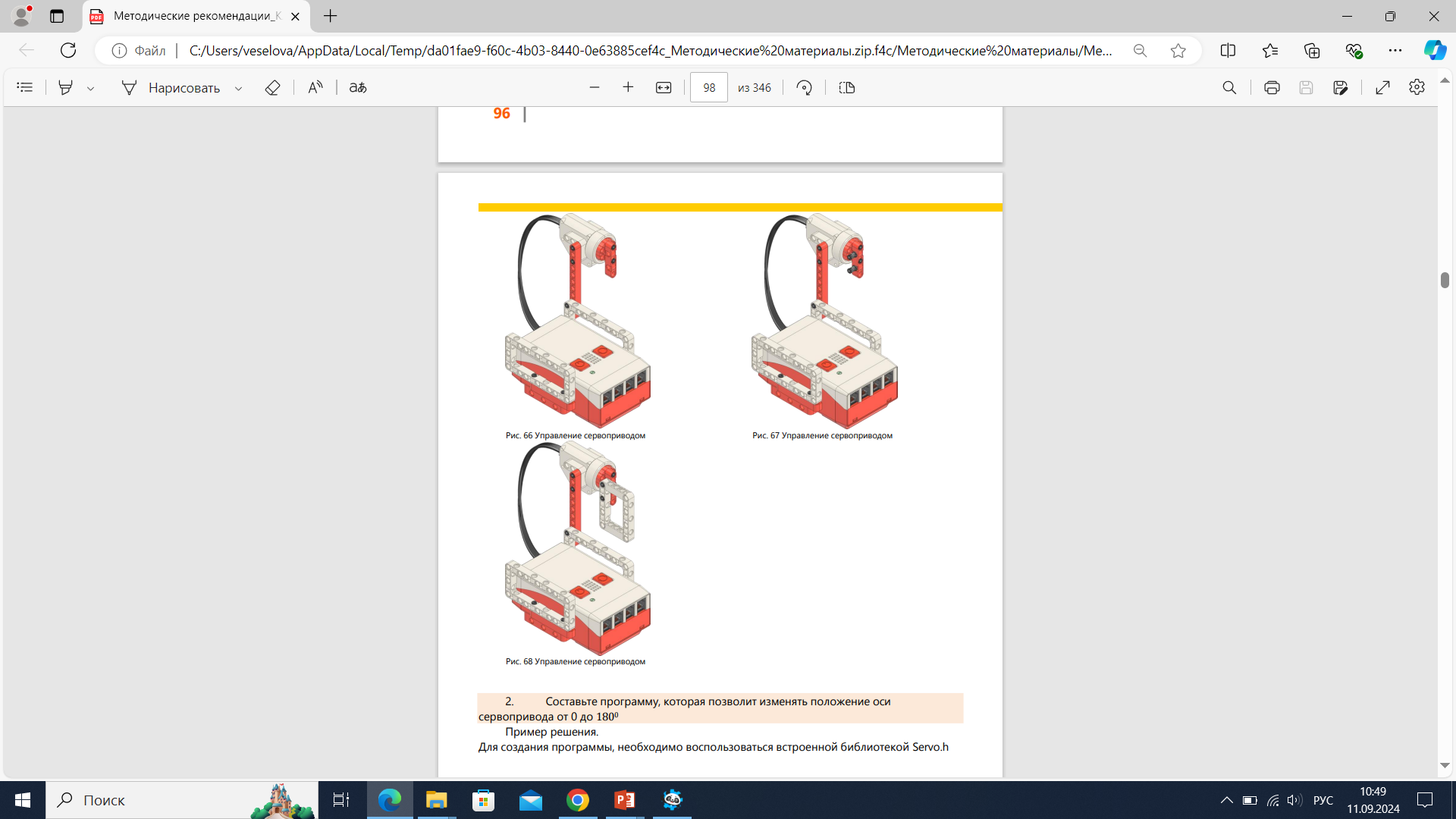 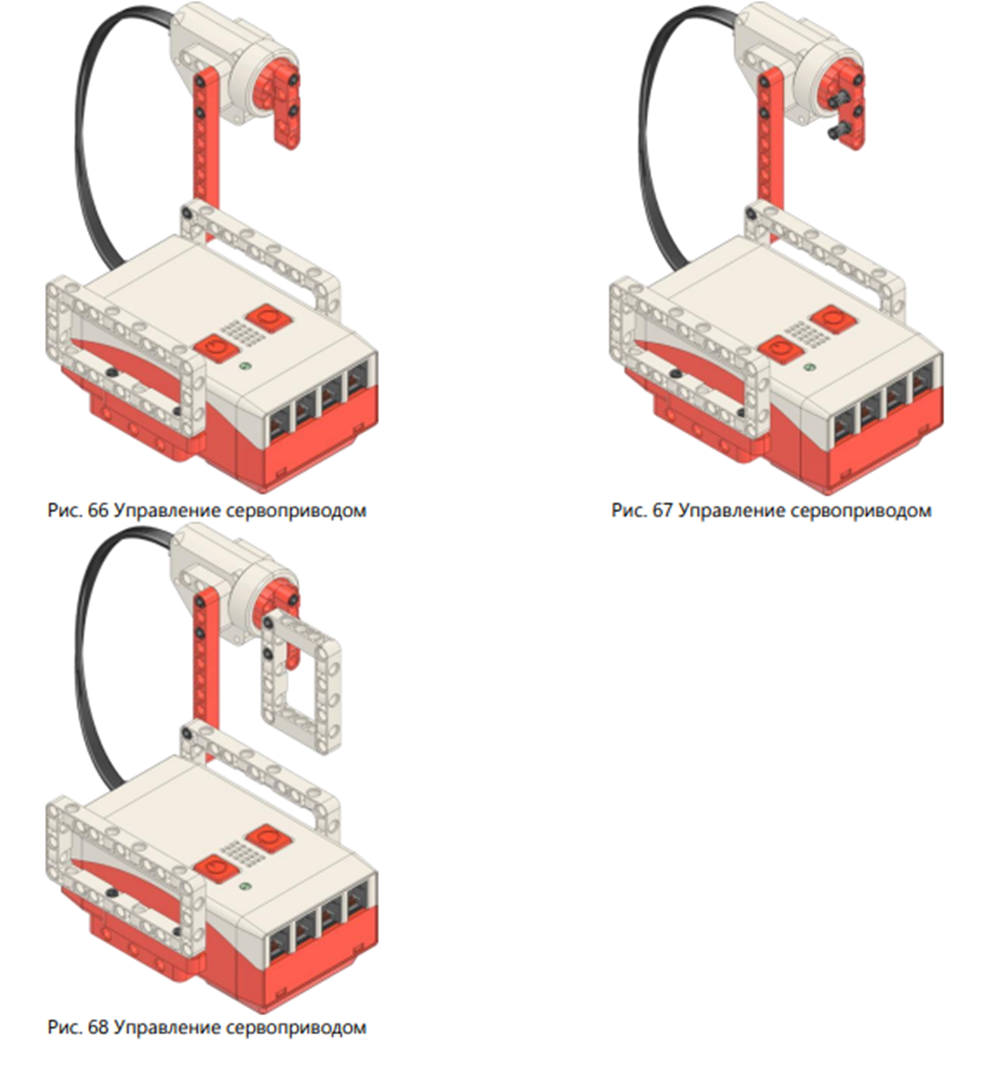 Программа управления
Составим программу, которая позволит изменять положение оси сервопривода от 0 до 180°
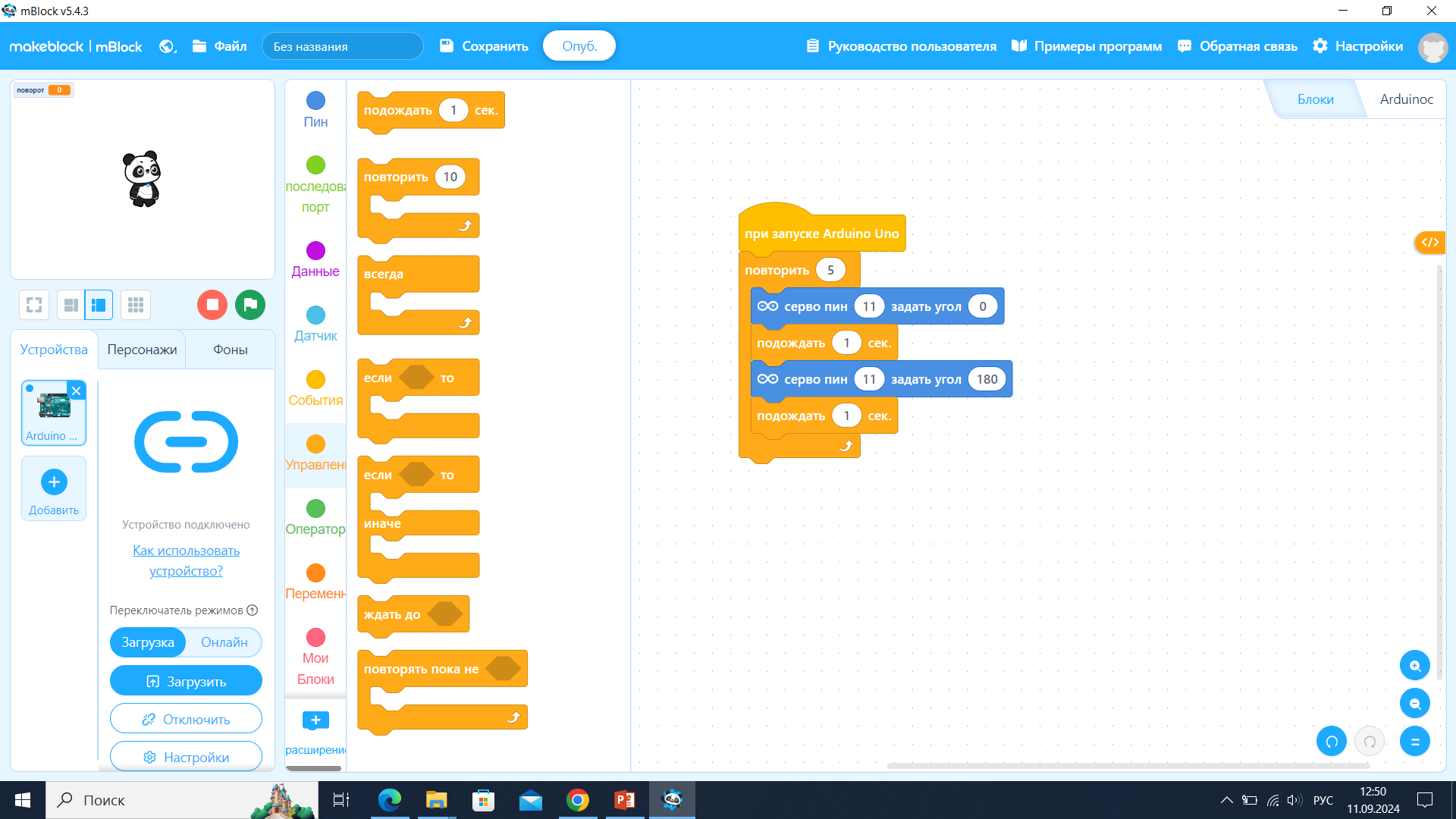 Пин зависит от порта к которому вы подключаете провод.
Минимальный градус сервопривода 0°
Максимальный градус сервопривода 180°
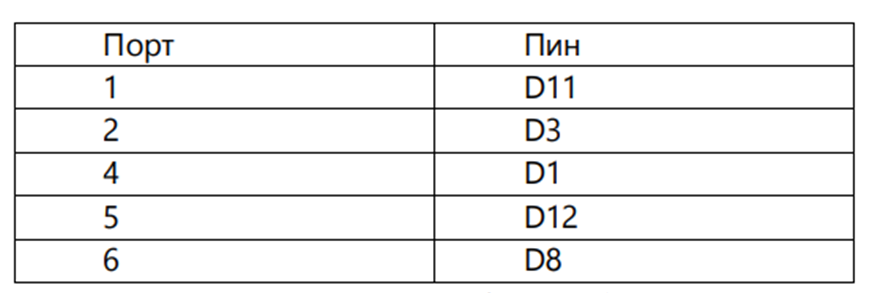 Плавный поворот сервомотора
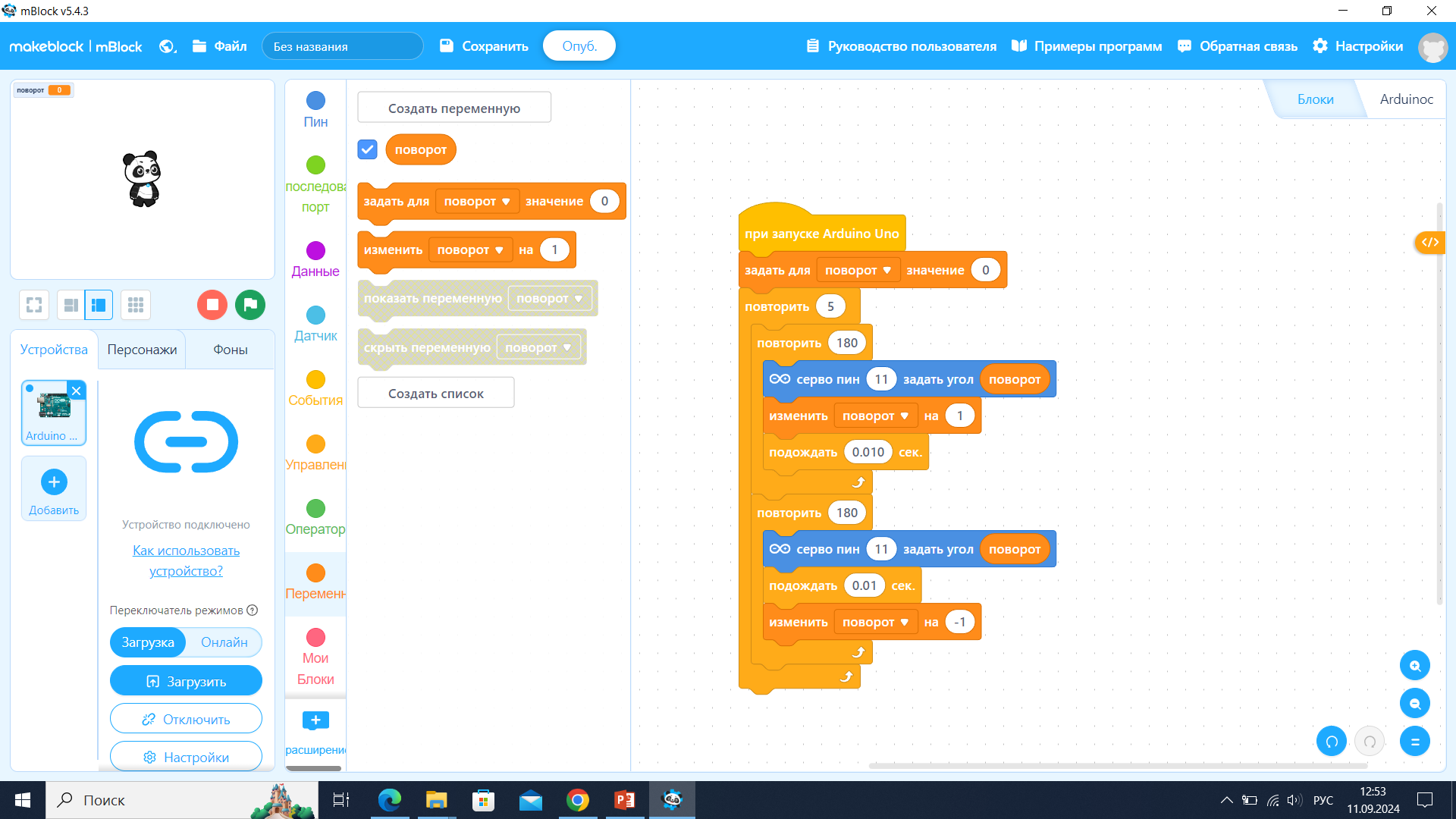 Для создания более плавного поворота необходимо создать новую переменную «поворот»

Так же можно настроить поворот на любой другой угол (20°;160° и т.п.)
Самостоятельное создание программы
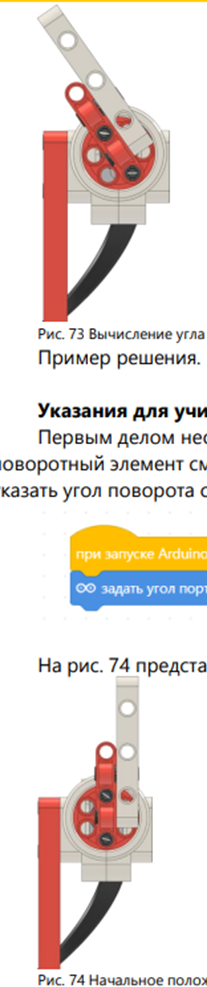 Создайте простейшую программу благодаря которой сервопривод будет стоять в ровном положении.
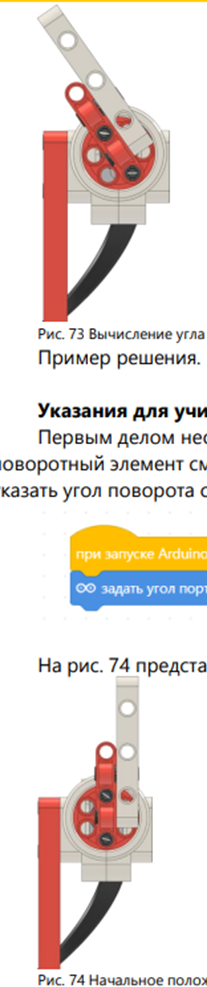 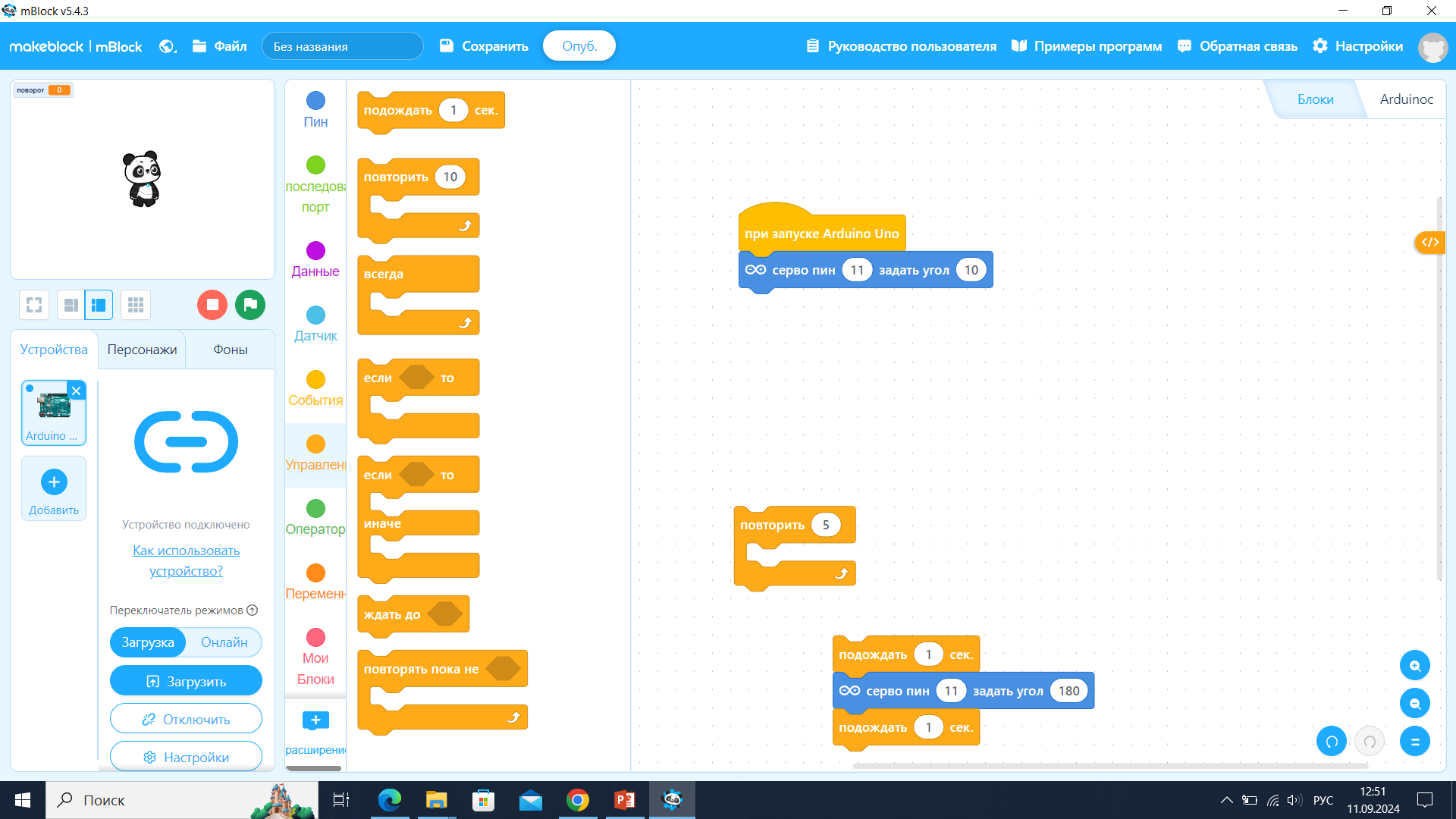 5 урок. Ультразвуковой датчик расстояния
Данные имеет ряд характеристик:
- сектор обзора
- дальность обзора
- погрешность измерения
Ультразвуковой датчик расстояния рекомендуется подключить к первому,
четвёртому, пятому и шестому портам блока управления. Для управления датчиком, 
зарезервированы пины на плате Arduino:
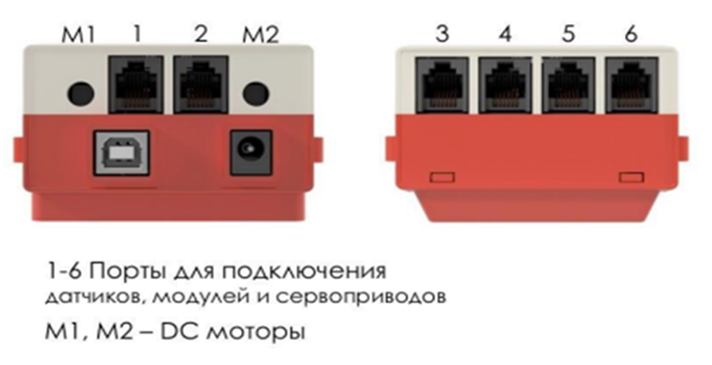 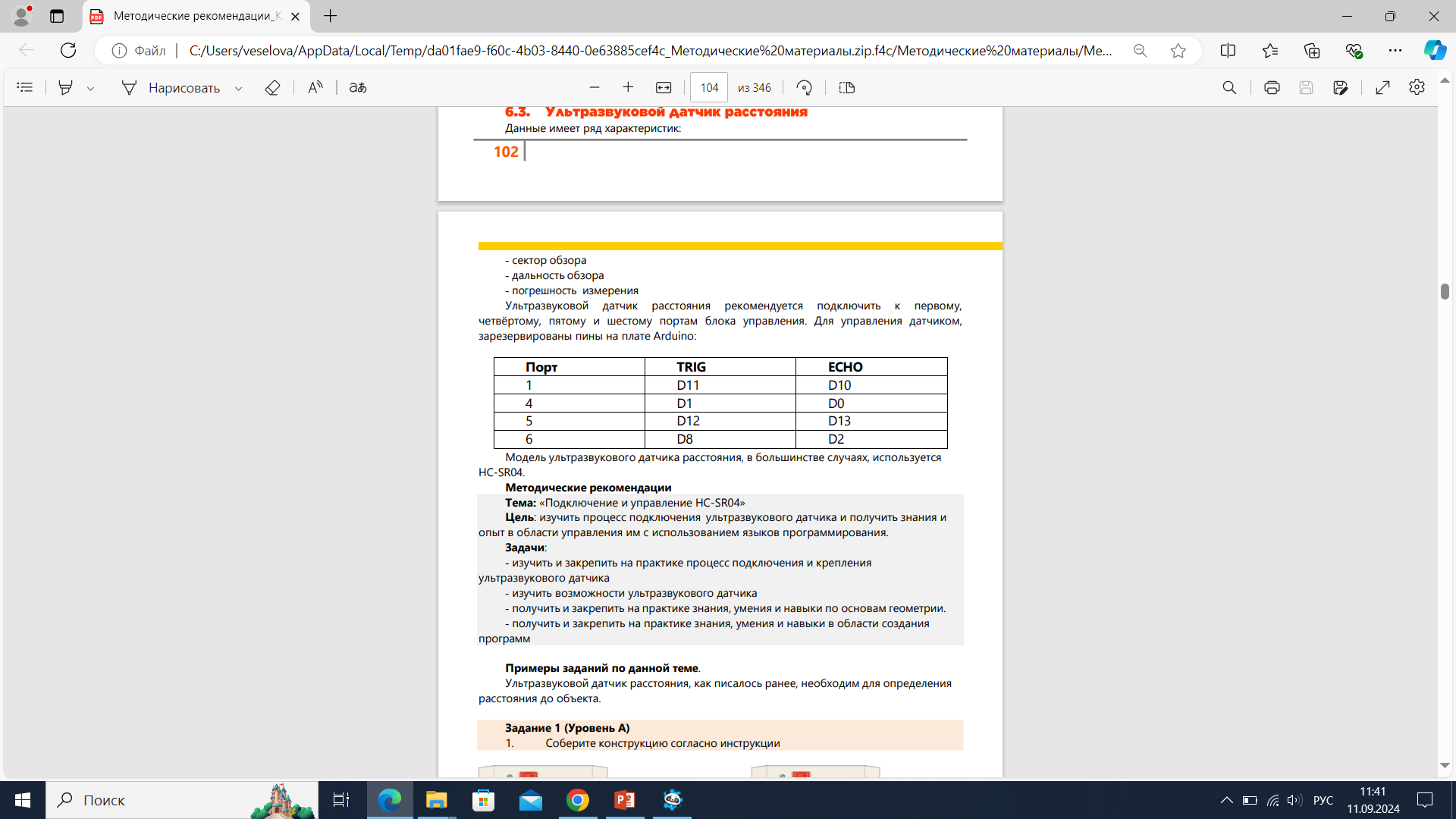 Модель ультразвукового датчика расстояния, в большинстве случаях, используется HC-SR04.
Соберите конструкцию «Ультразвуковой датчик»
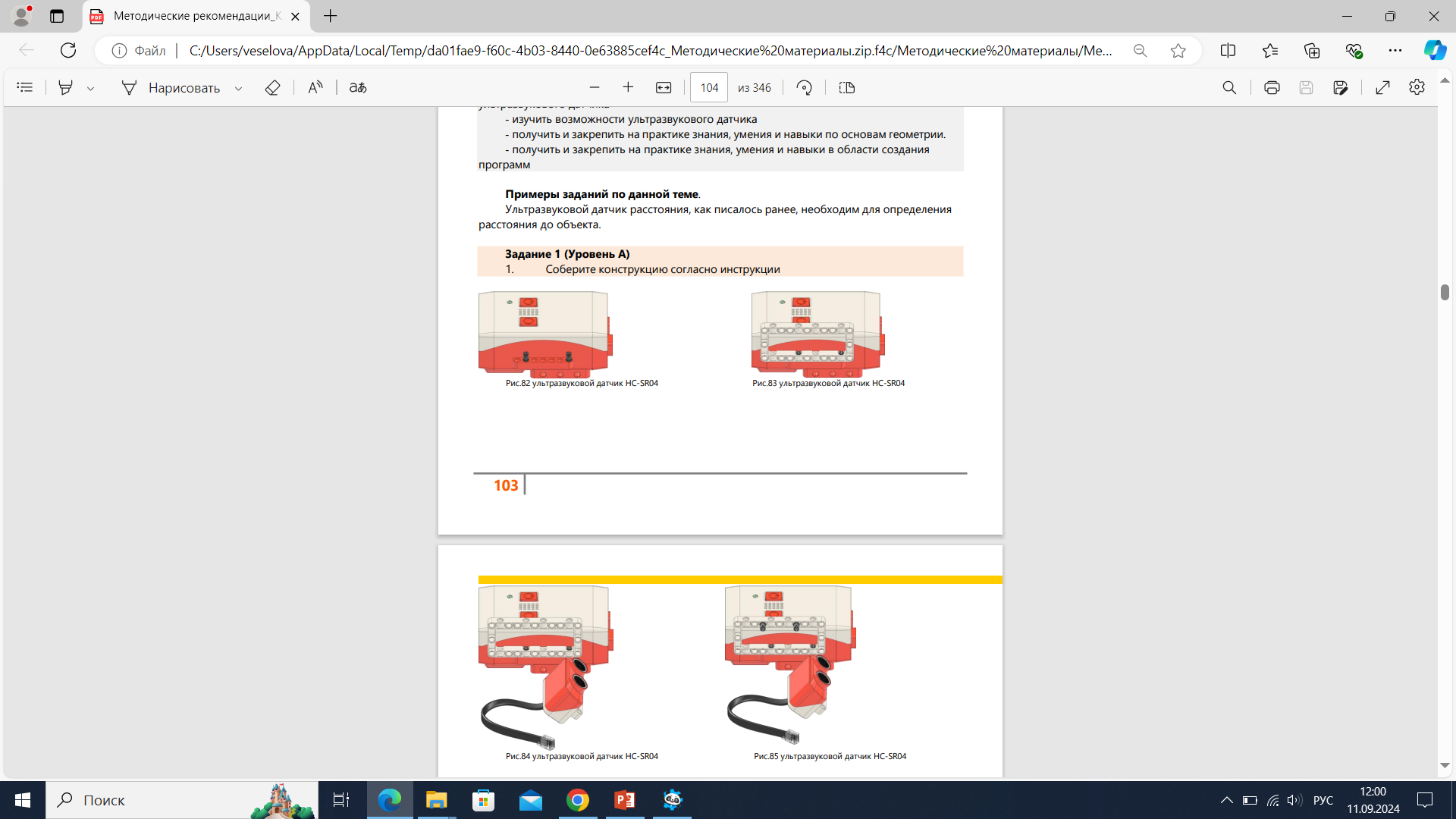 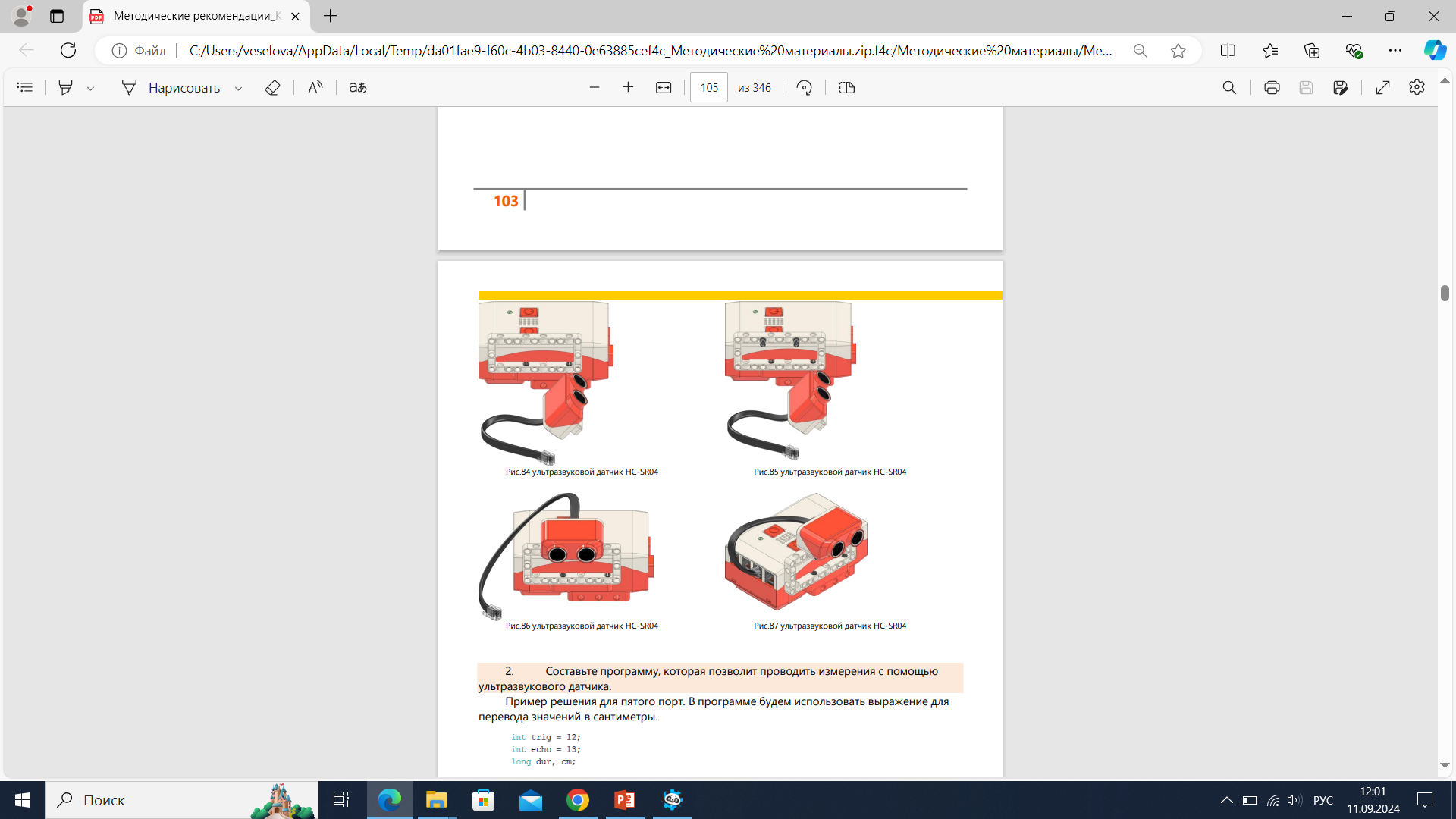 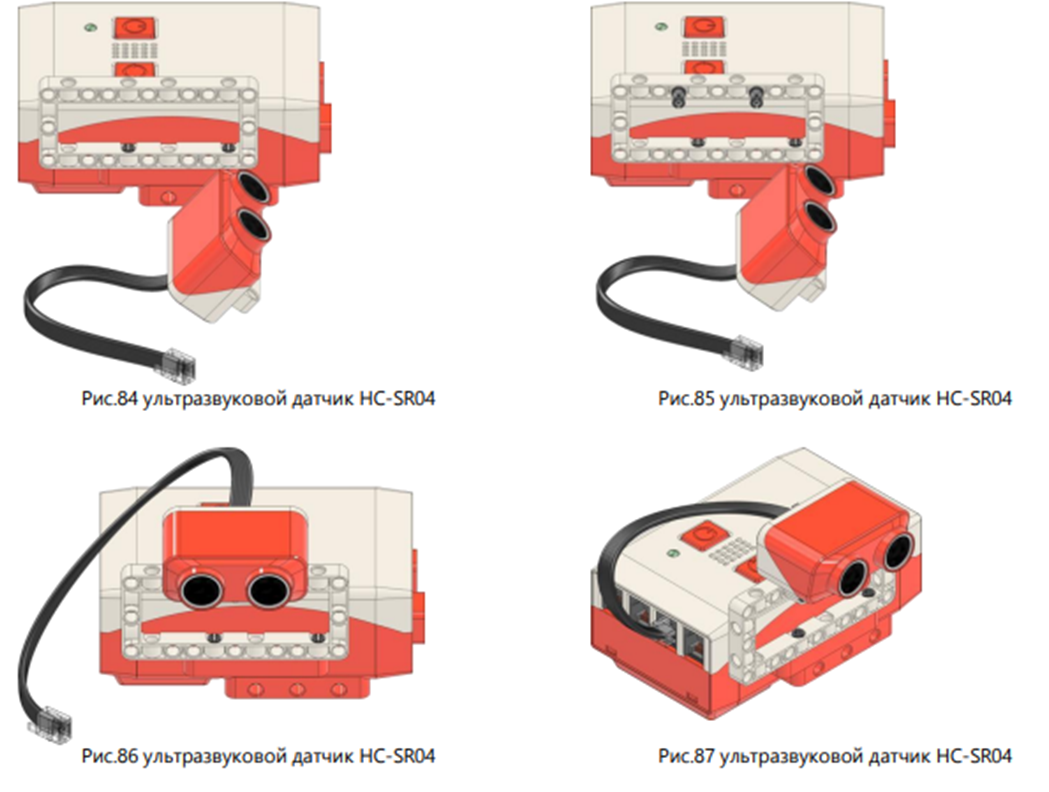 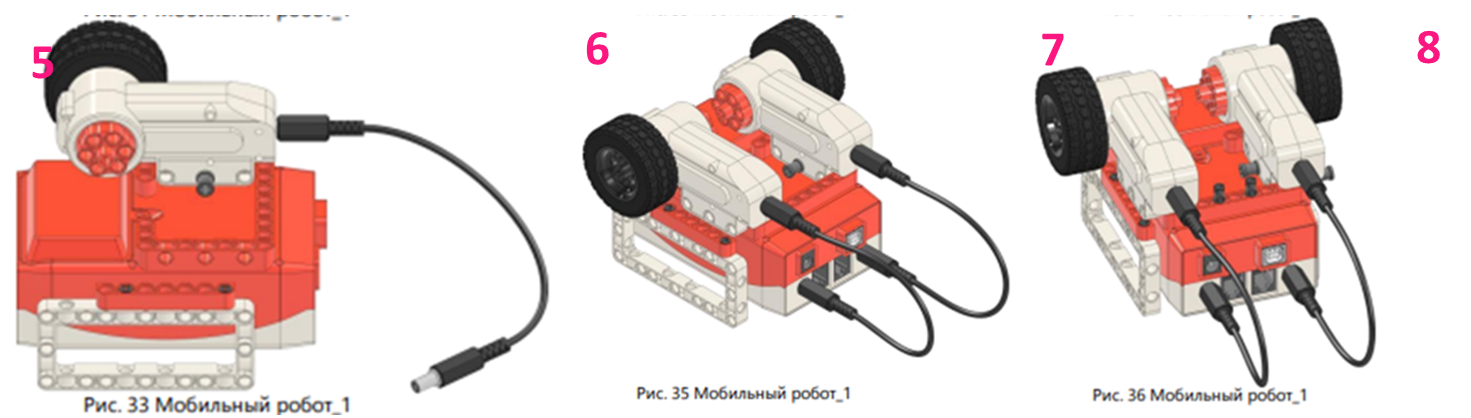 11
8
9
10
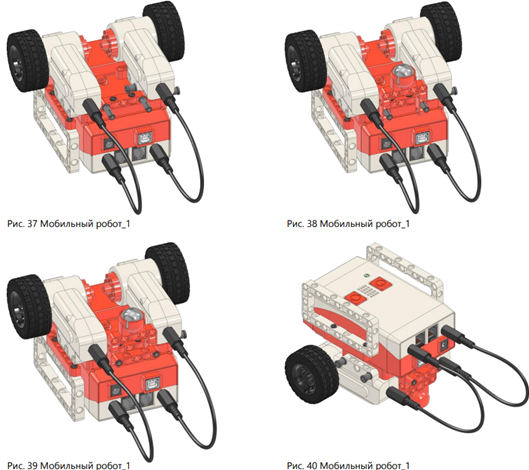 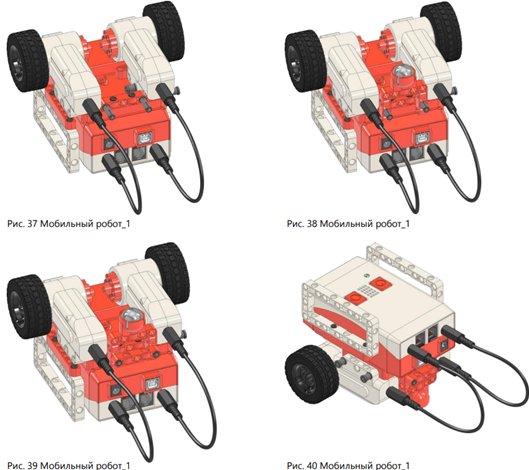 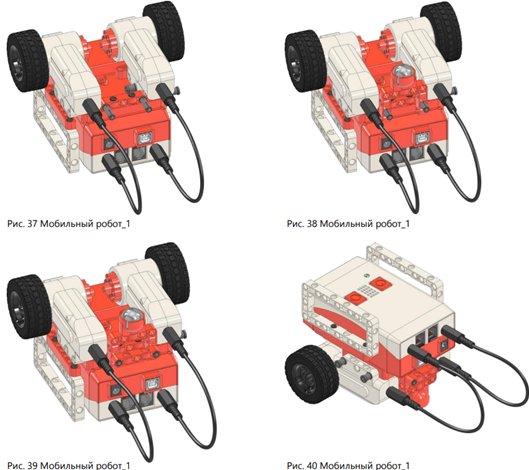 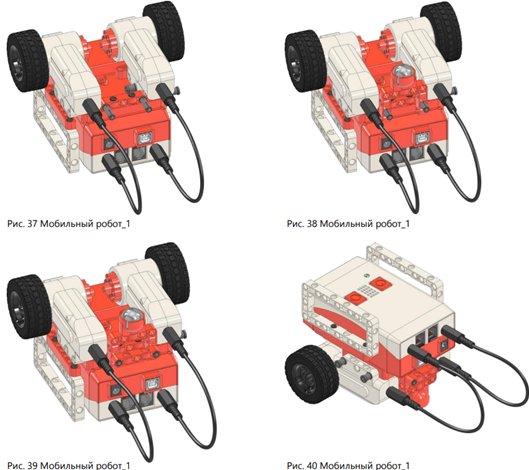 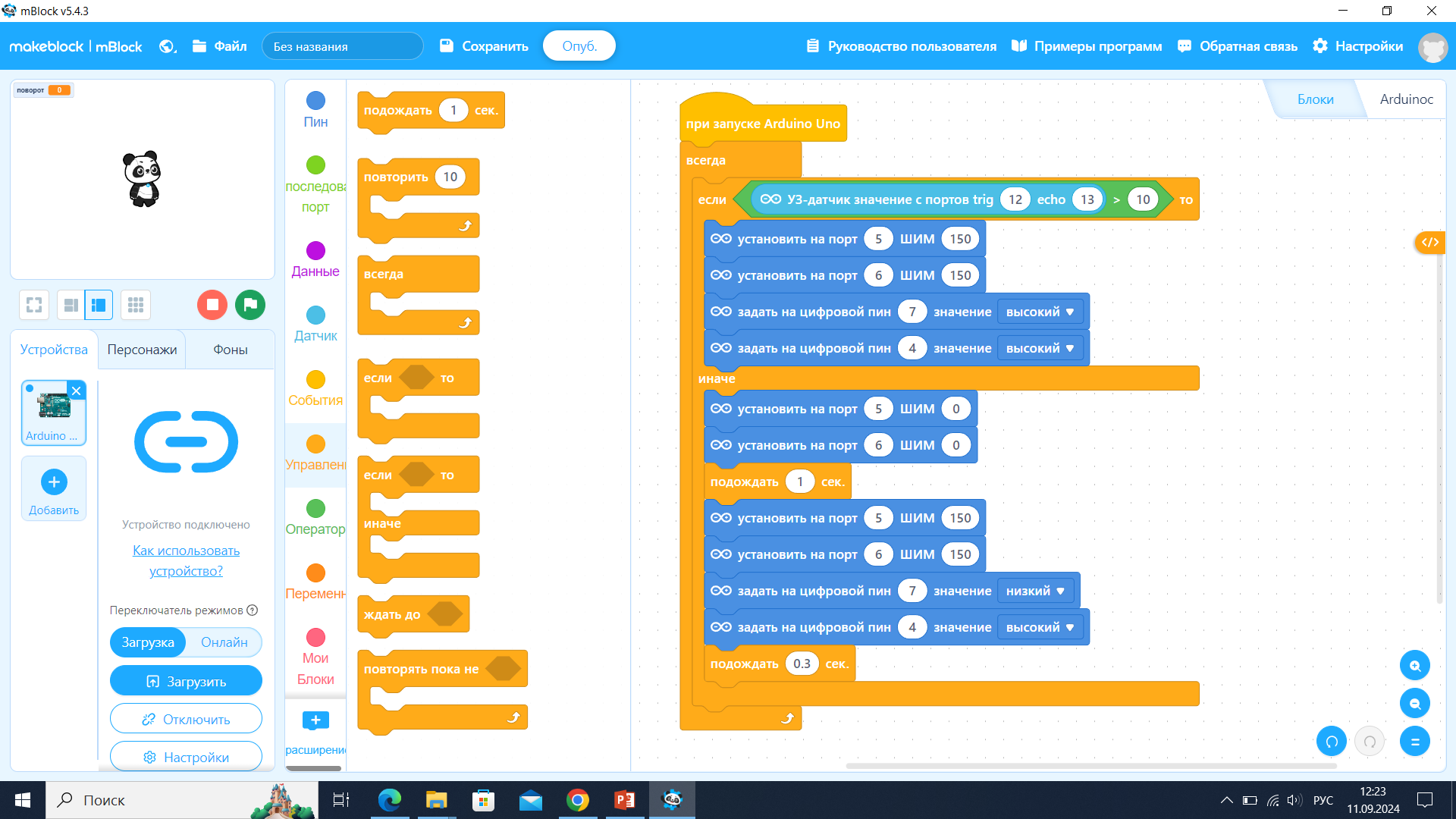 Создание программы для датчика расстояния
В данной программе мы должны создать условие для датчика:
Если перед ним расстояние больше 10 см. он может двигаться вперёд.
Если он видит препятствие, то ему следует сначала остановиться и повернуться в любую из сторон.
Если он всё ещё видит препятствие, то робот должен повторить поворот.
Если ваш робот едет назад, а не вперёд то необходимо поменять значение у пина на «низкий»
Самостоятельное программирование
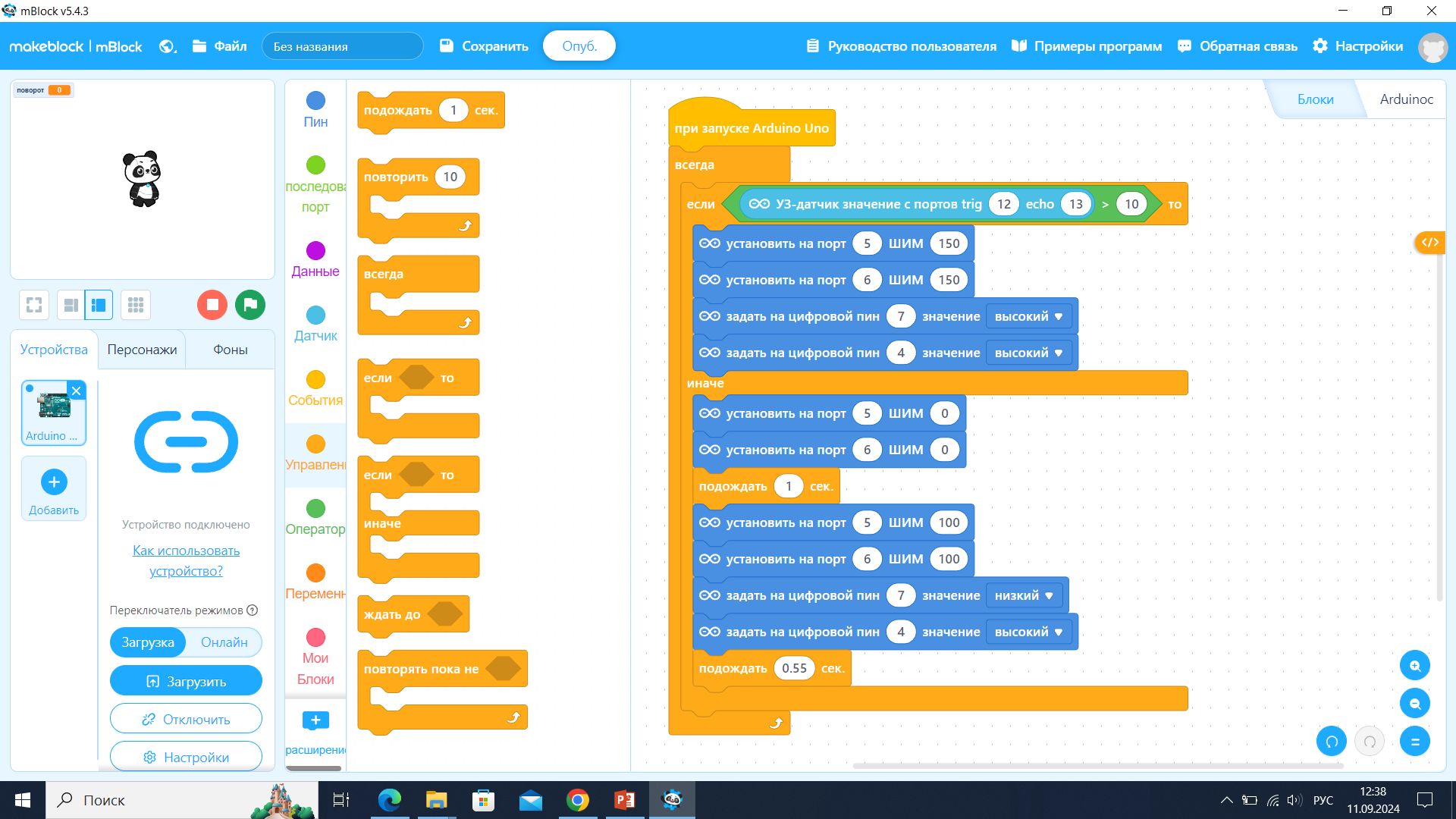 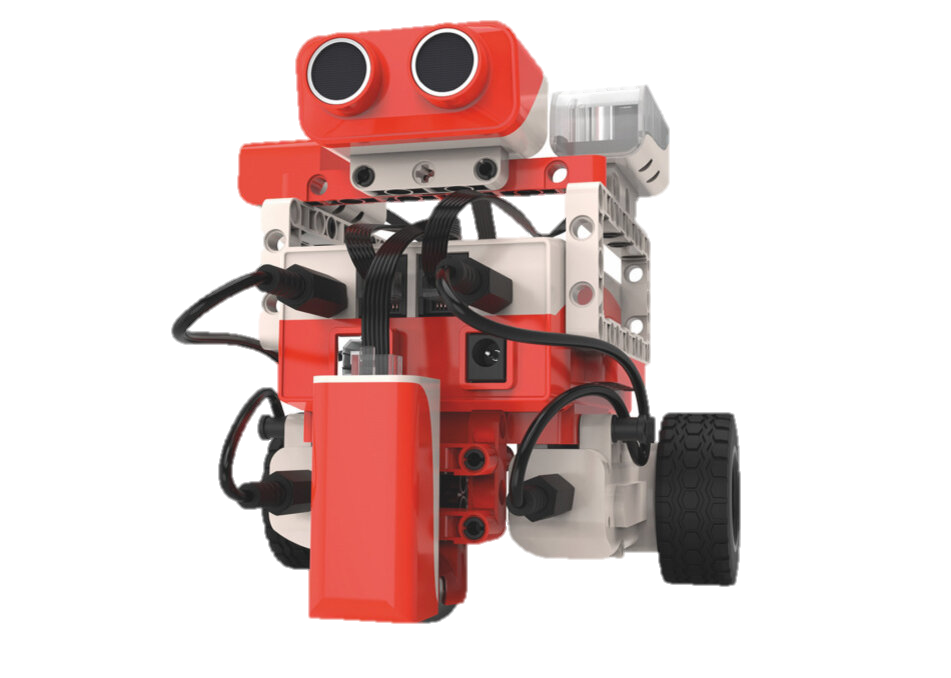 Усовершенствуйте робота при помощи деталей из набора, а так же поставьте роботу в программе поворот на 90°
6 урок. Датчик линии
Данные имеет ряд характеристик:
- дальность обзора
- погрешность измерения по степени освещённости
Датчик линии рекомендуется подключить к первому, четвёртому, пятому и шестому 
портам блока управления. Для управления датчиком, зарезервированы пины на плате 
Arduino:
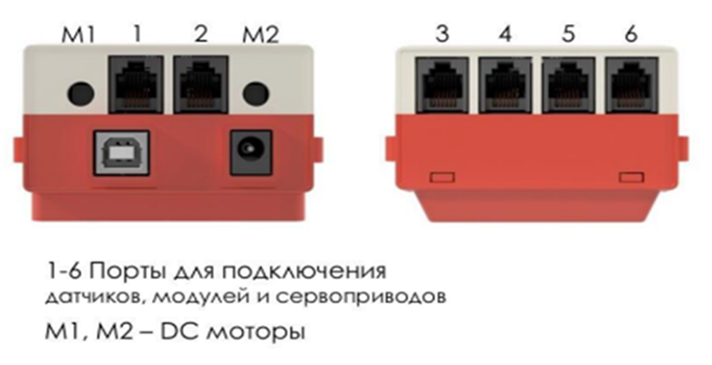 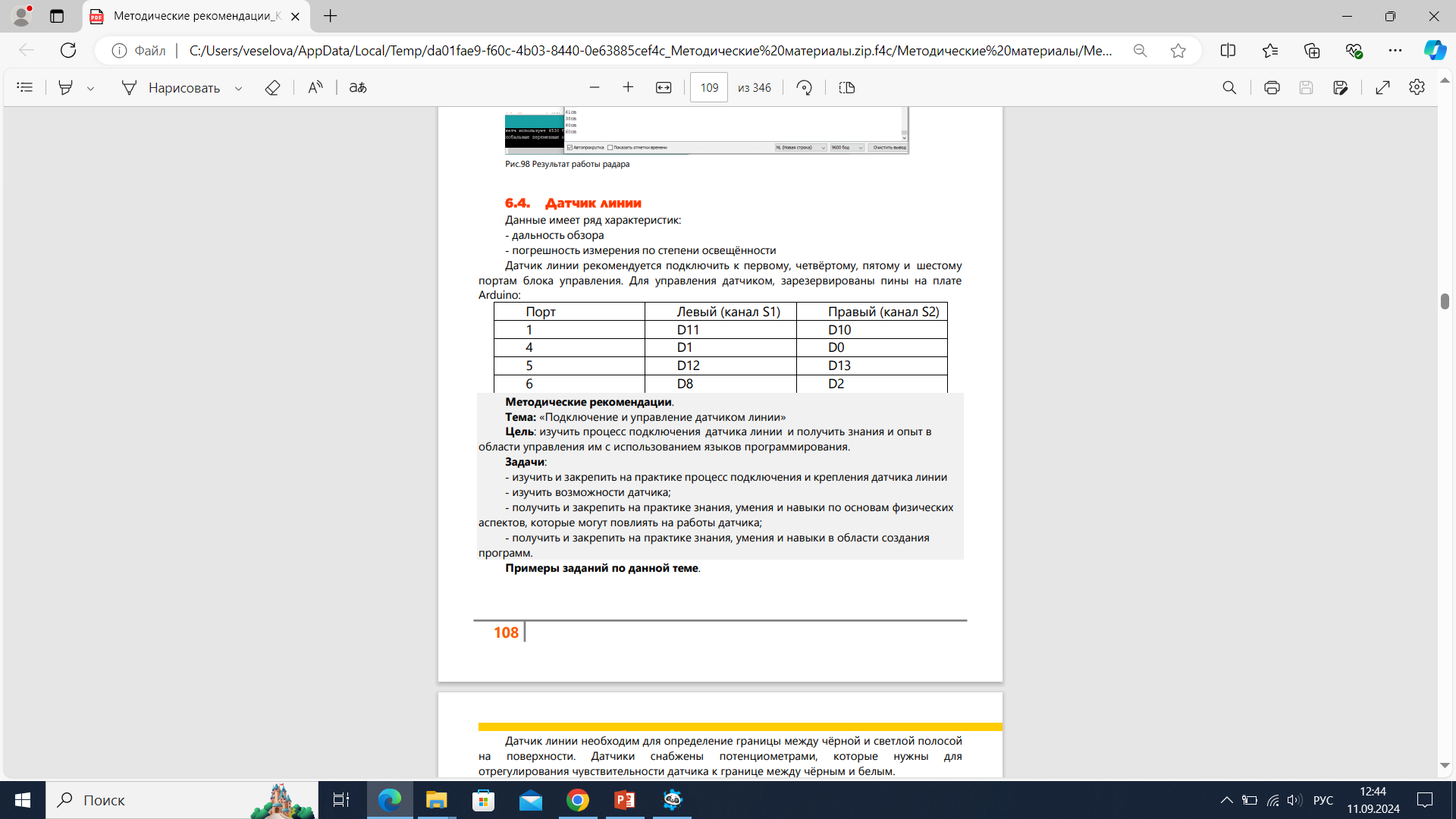 Датчик линии необходим для определение границы между чёрной и светлой полосой на поверхности. Датчики снабжены потенциометрами, которые нужны для отрегулирования чувствительности датчика к границе между чёрным и белым.
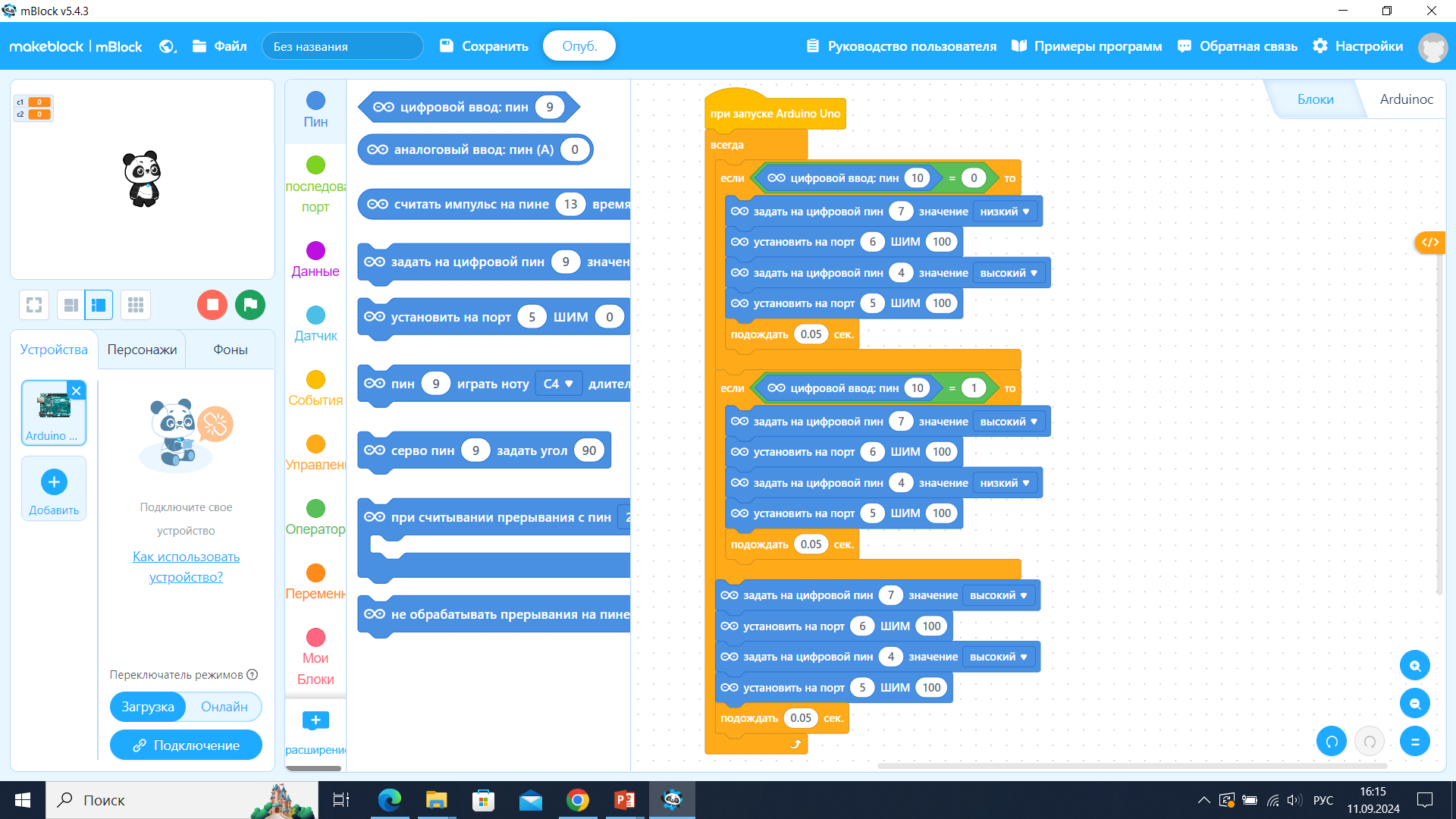 Создание программы для датчика линии
Необходимо установить датчик линии очень близко к полу и подключить к порту 1.


В данной программе 0 – белый цвет
                                        1 – чёрный цвет

При касании определённого цвета робот выполняет движение в разные стороны.
Самостоятельное написание программы
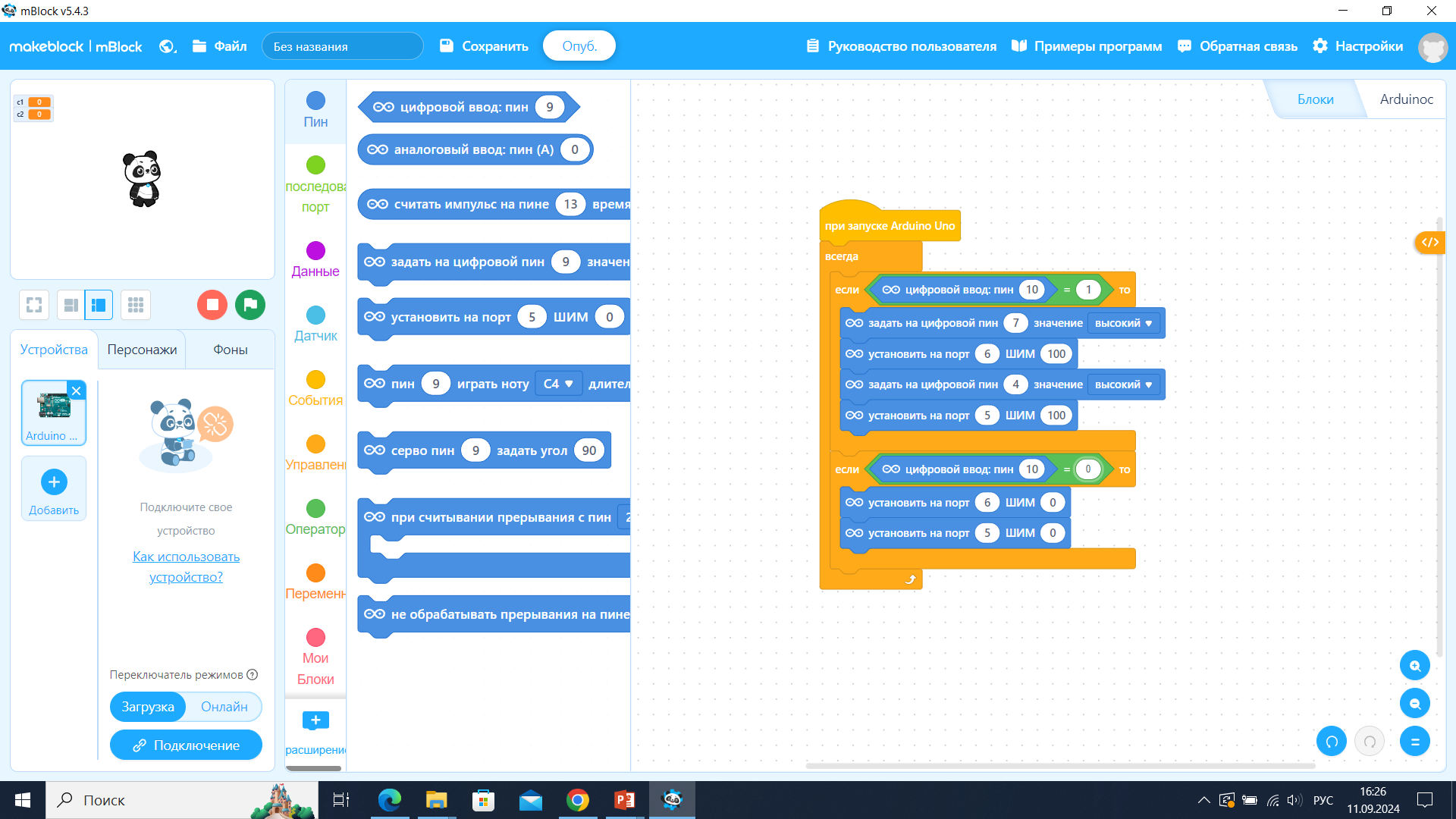 Напишите программу в которой робот останавливается перед чёрной линией
7 урок. IR-приёмник
Данные имеет ряд характеристик:
- сектор обзора
- дальность приёма
- погрешность измерения сигналов
IR приёмник рекомендуется подключить к первому, второму, четвёртому, пятому и 
шестому портам блока управления. Для управления датчиком, зарезервированы пины на 
плате Arduino:
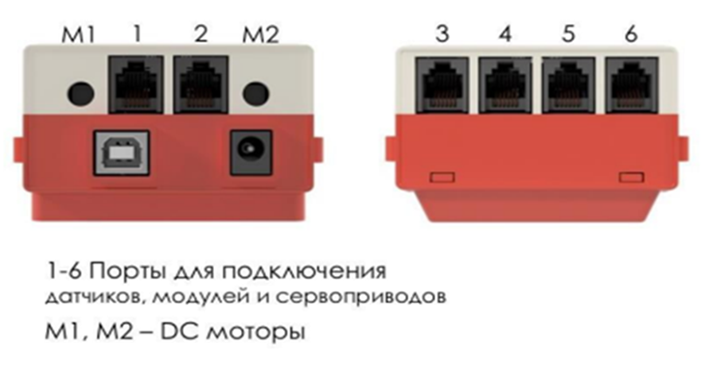 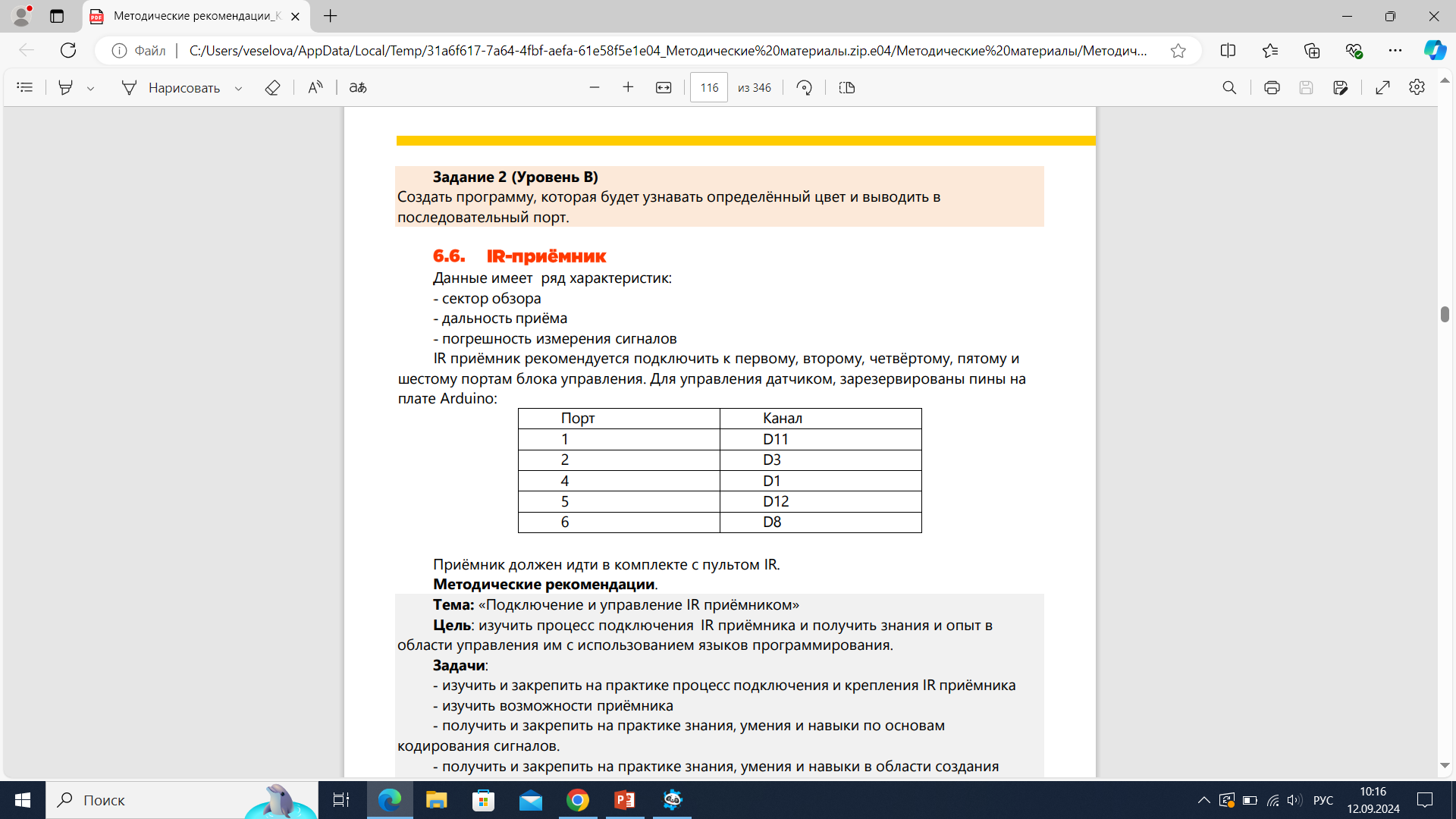 Приёмник должен идти в комплекте с пультом IR.
Работа с IR-приёмником
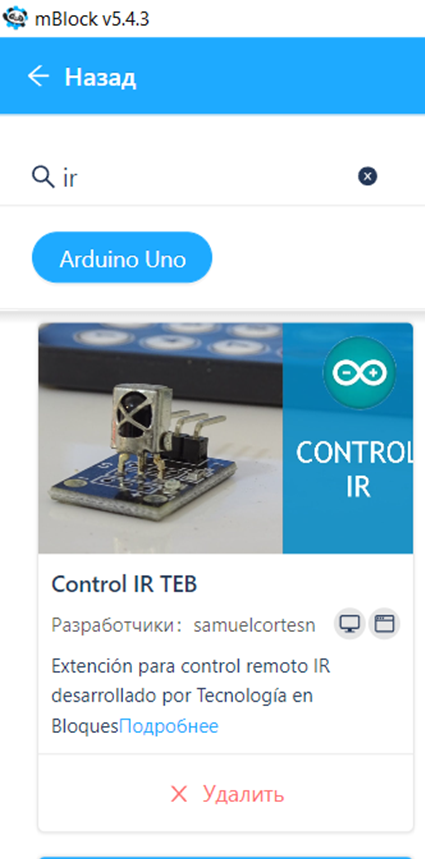 В первую очередь необходимо добавить расширение (Control IR TEB)

Пульт будет выполнять любые команда которые вы запишите в программе.

Но для начало необходимо ознакомиться с таблицей где описан код каждой кнопки у пульта управления.
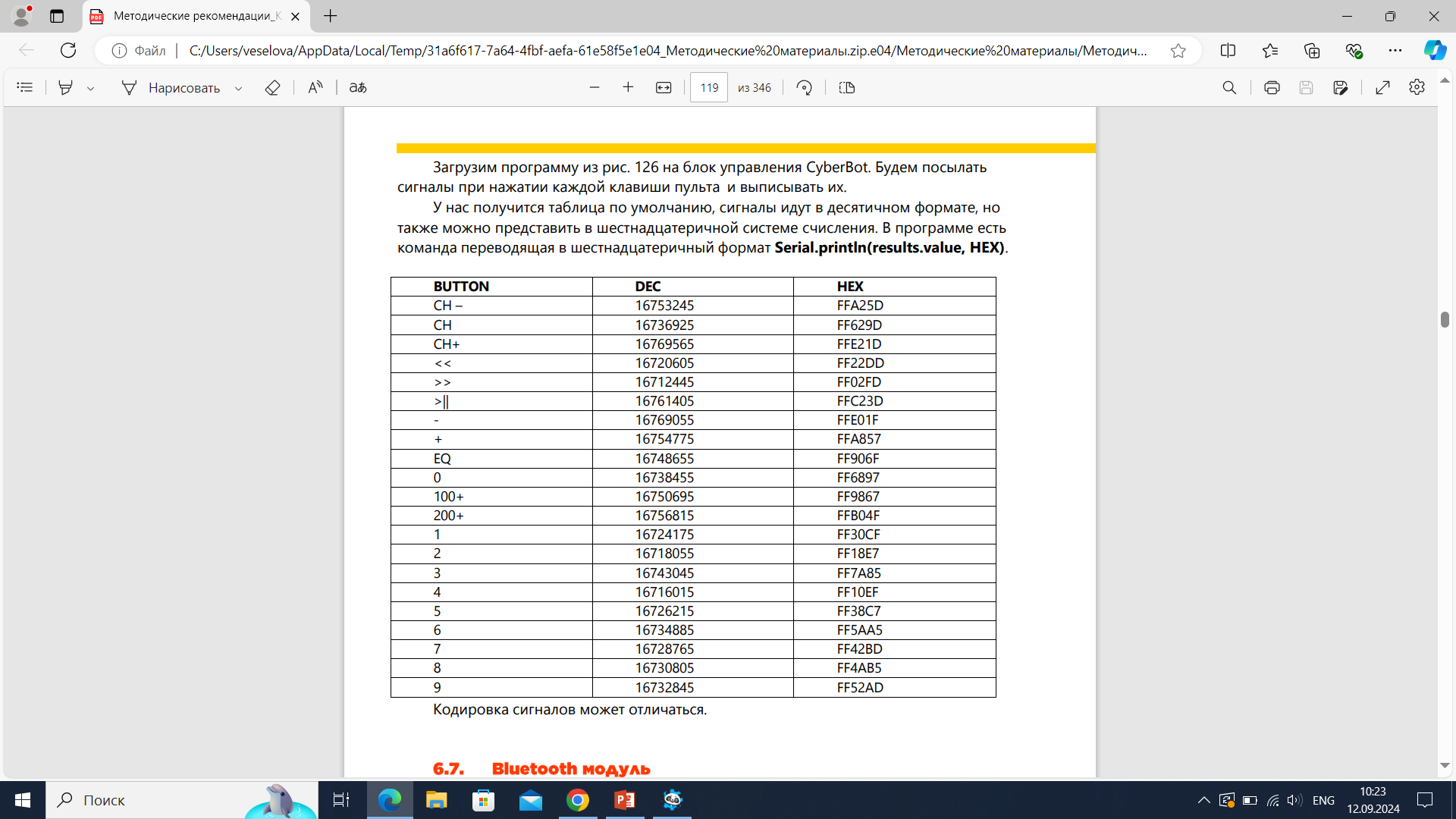 Во время программирования нам будет нужен десятичный код. 
Он расположен по середине таблицы.
С лево от него показаны обозначения.
Создание программы для IR-приёмника
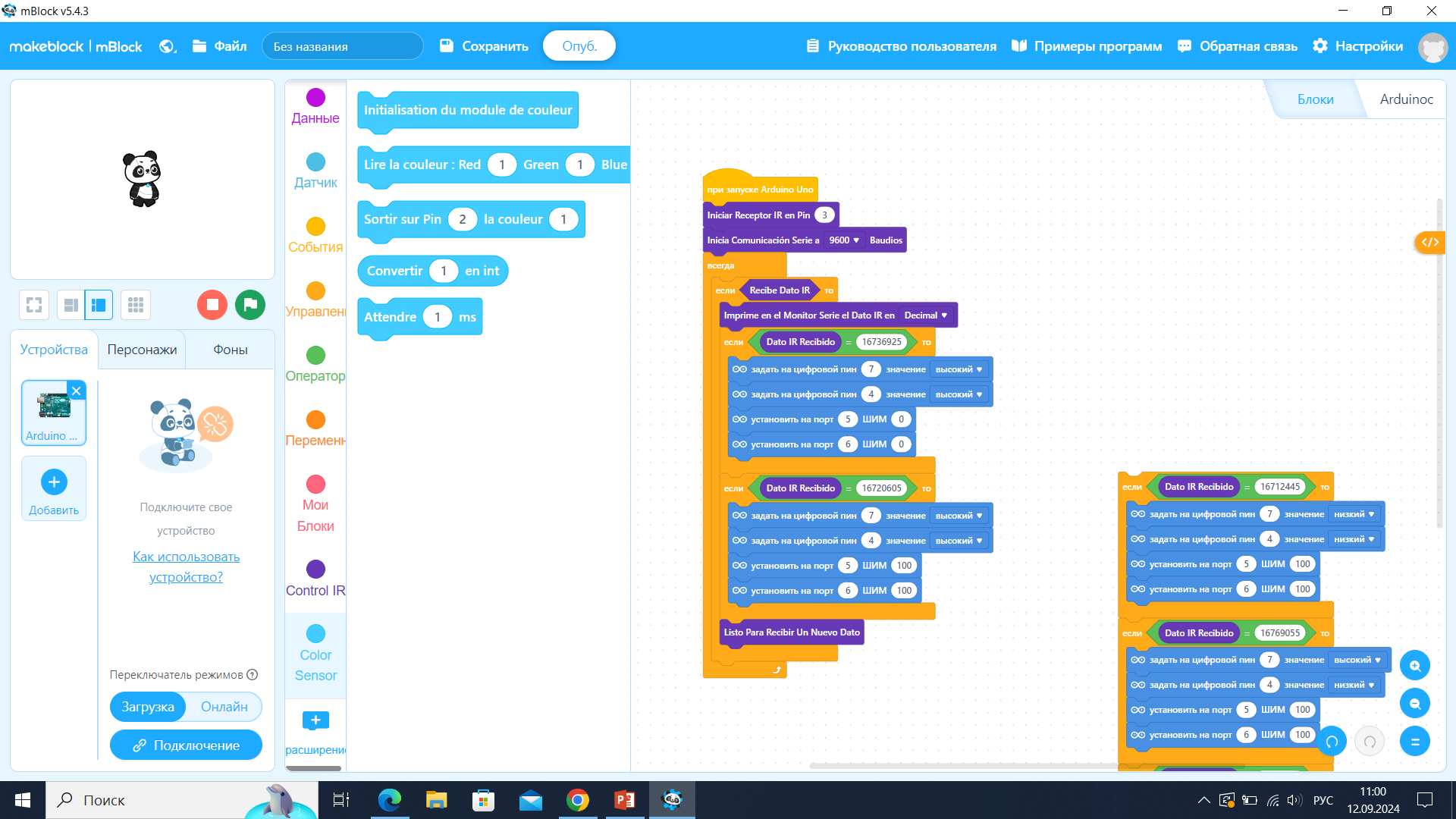 У вас есть возможность написать любую программу для каждой кнопки. Самое главное обязательно добавить программу остановки.
Цифровое значение меняется в зависимости от кнопки управления
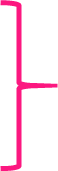 Меняться должно только значеня ячеек (значения и ШИМ)
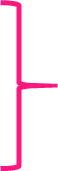 Самостоятельное создание программы
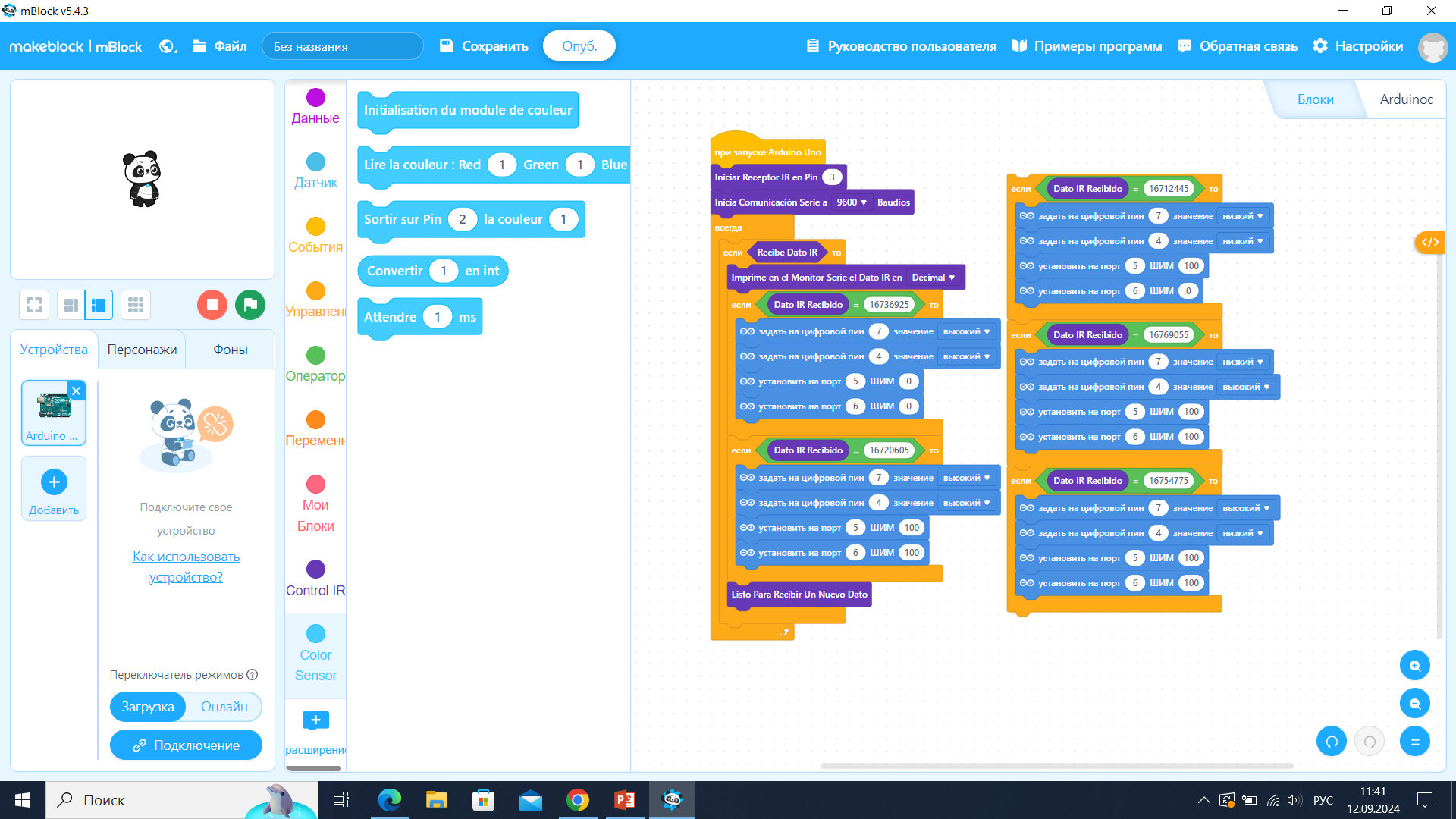 Написать программу благодаря которой робот сможет двигаться: вперёд, назад,  вправо и влево.
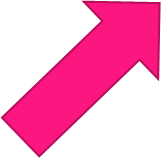 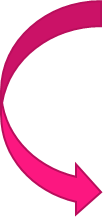 Название слайда